Systematic Listing
When listing systematically, the outcomes are listed in such a way that all outcomes are recorded.
At an ice cream stall you can choose…

 one flavour of ice cream & one topping.
How many different ice creams could be ordered?
Vanilla & Flake
Chocolate & Flake
Banana & Flake
Vanilla & Sprinkles
Chocolate & Sprinkles
Banana & Sprinkles
Vanilla & Nuts
Chocolate & Nuts
Banana & Nuts
There are 9 choices in total. 
How can we make these choices easier to list?
At the ice cream stall you can choose…

 one flavour of ice cream & one topping.
We can use letters to make it easier to list:
VF
CF
BF
VS
CS
BS
VN
CN
BN
A restaurant has a two course set menu. You select one from the starters and one from the main course section.
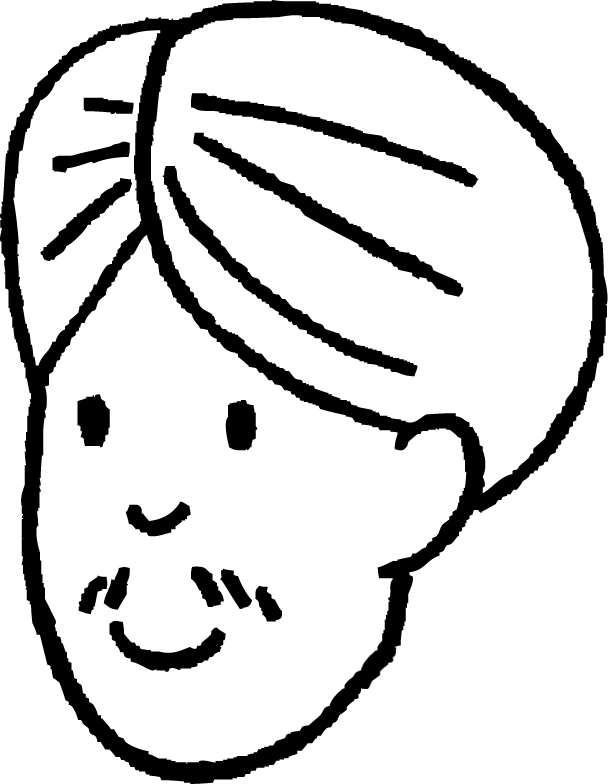 What are the possible two course meals?
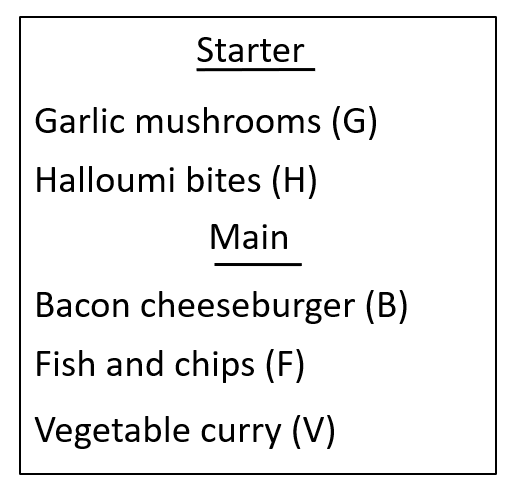 GB, HV, HB, GF, HF, GV
Andeep
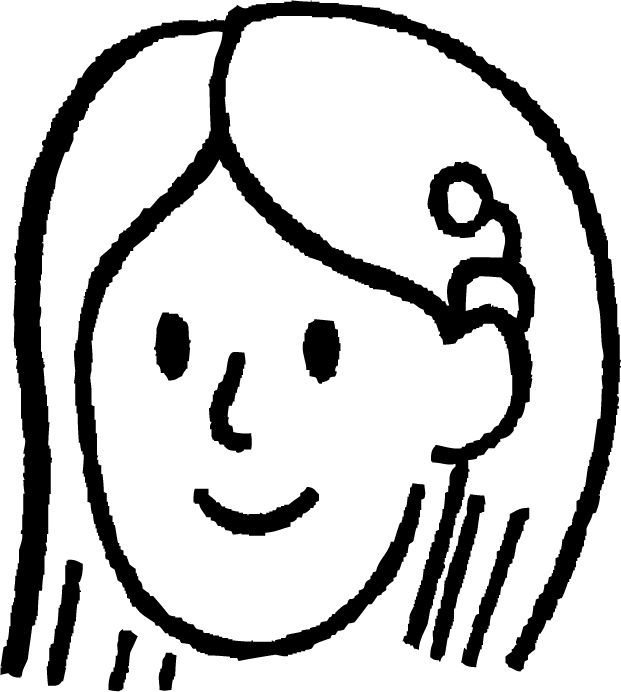 GB, GF, GV, HB, HF, HV
Sofia
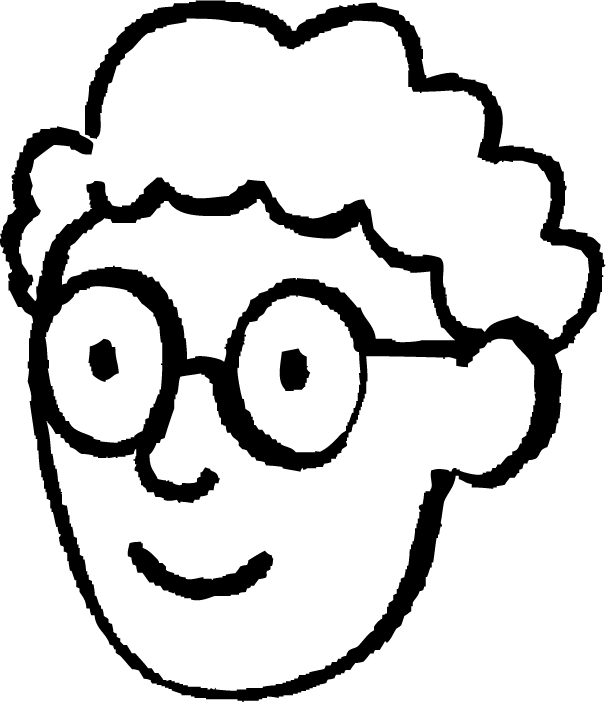 GB, HB, GF, HF, GV, HV
Alex
Whose list is the least systematic?
A restaurant has a two course set menu. You select one from the starters and one from the main course section.
What are the possible two course meals?
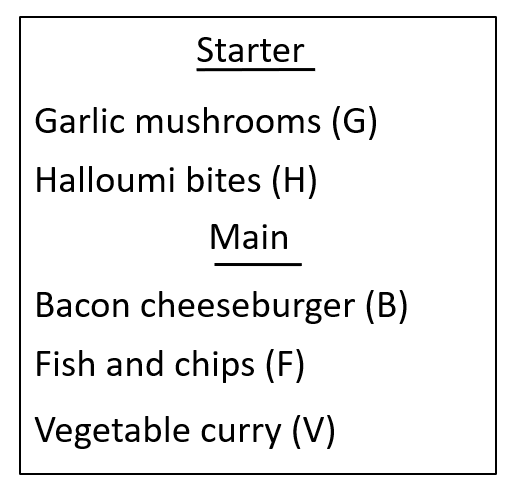 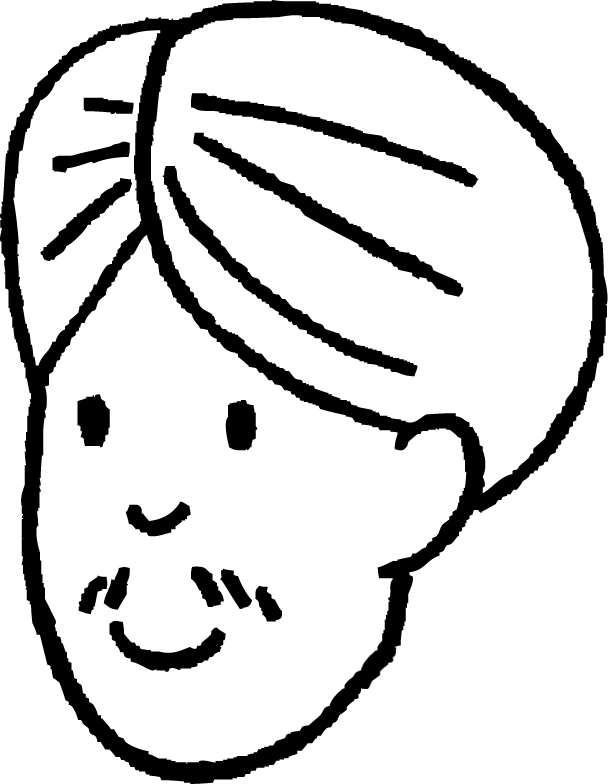 GB, HV, HB, GF, HF, GV
Andeep
Andeep’s list is not systematic. It jumps between the different starters and main courses. 
It could lead to missed outcomes or duplications.
A restaurant has a two course set menu. You select one from the starters and one from the main course section.
Why are Sofia’s and Alex’s lists better?
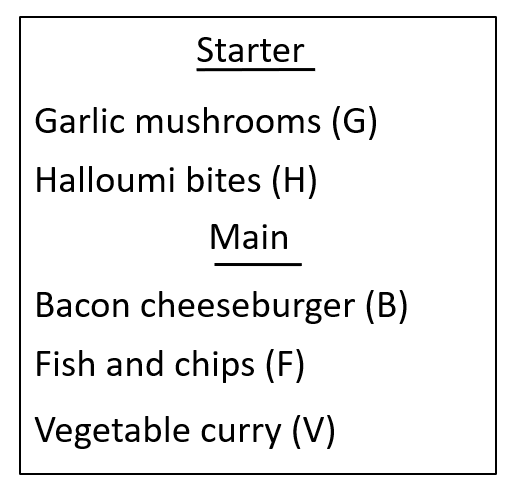 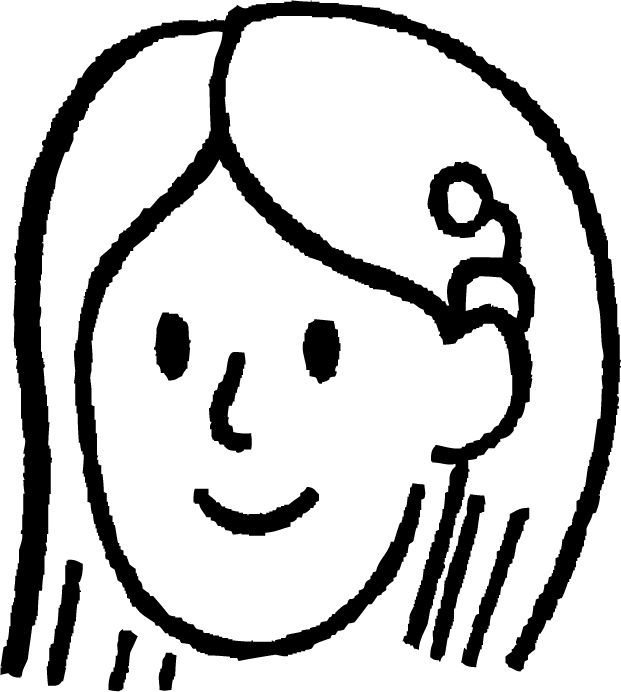 GB, GF, GV, HB, HF, HV
Sophia has systematically found the outcomes for each starter.
Sofia
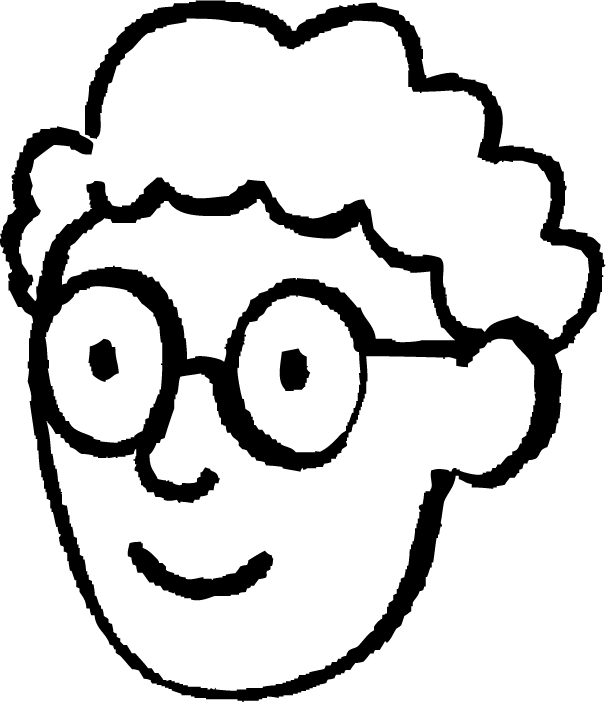 GB, HB, GF, HF, GV, HV
Alex has systematically found the outcomes with each main.
Alex
WHITEBOARDS READY
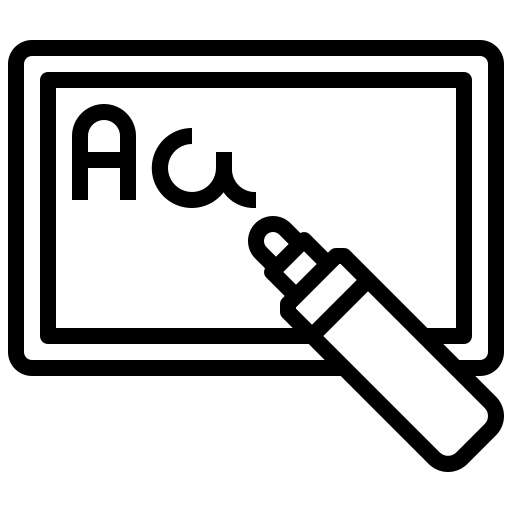 WHITEBOARDS:
A spinner is spun twice. 
List all the possible outcomes
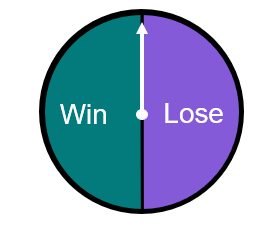 Win, Win
Win, Lose 
Lose, Lose
Lose, Win
Lose
Win
WHITEBOARDS:
A spinner is spun twice. The possible outcomes are {AA, BA, AB, BB}. Which of these spinners could it have been?
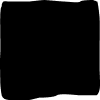 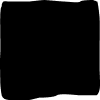 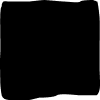 a
b
c
A
B
B
B
A
A
B
A
A
A
A
B
B
B
A
B
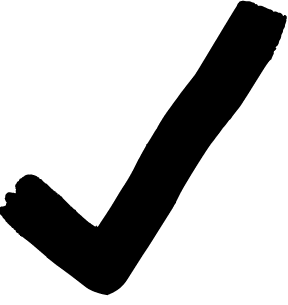 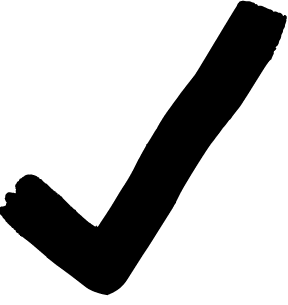 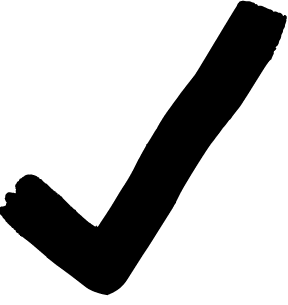 All of them! 
Each spinner has two possible outcomes of A or B - so when a trial of 2 spins is carried out, there are only four possible combinations.
WHITEBOARDS:
If we were to spin this spinner twice, what are the possible outcomes?
Let win be W, lose be L and draw be D.
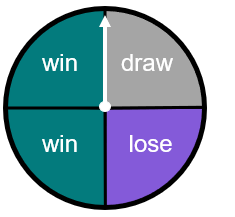 Possible outcomes are {WW, LL, DD, WD, LW, DL, WL, DW, LD}.
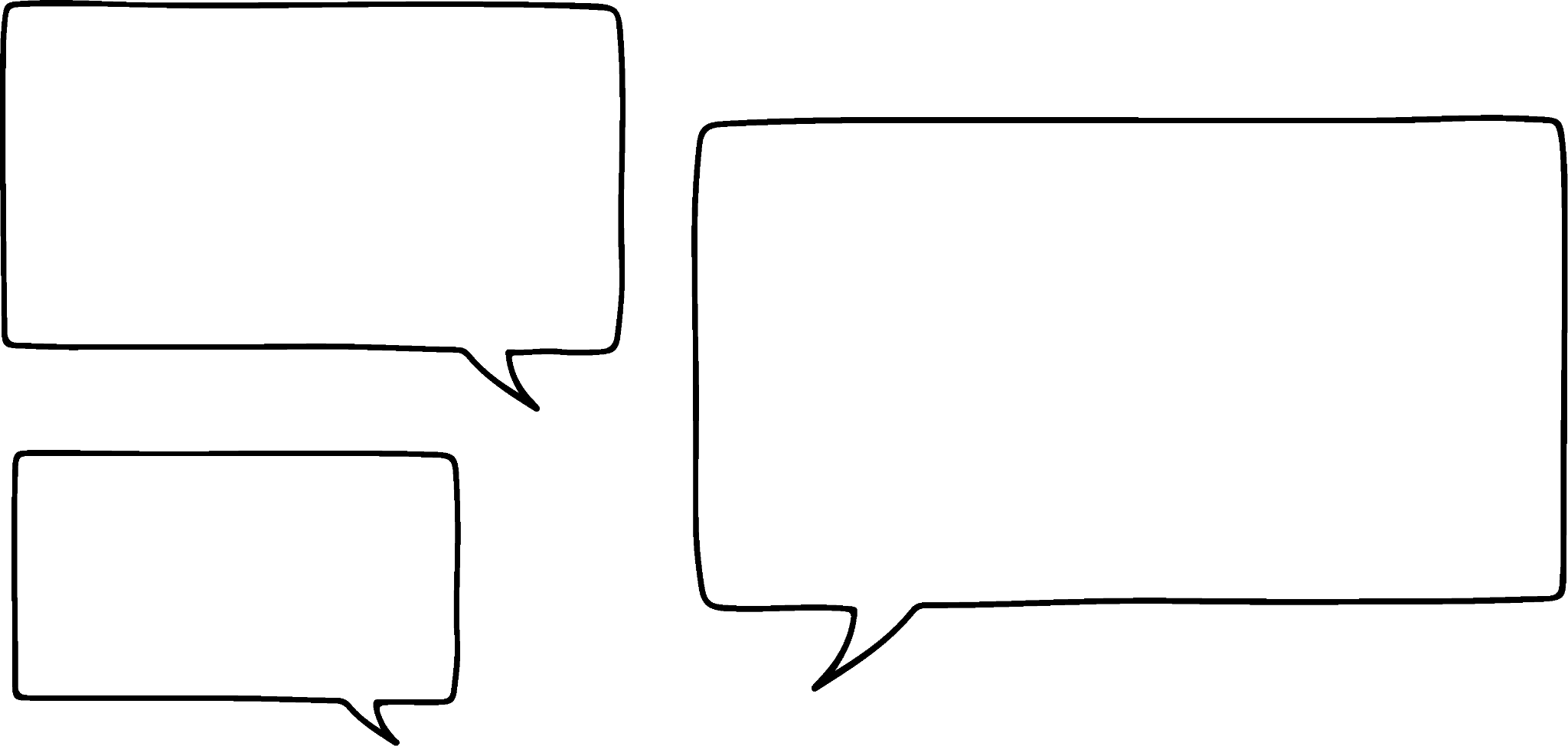 So this spinner is different in terms of its outcomes?
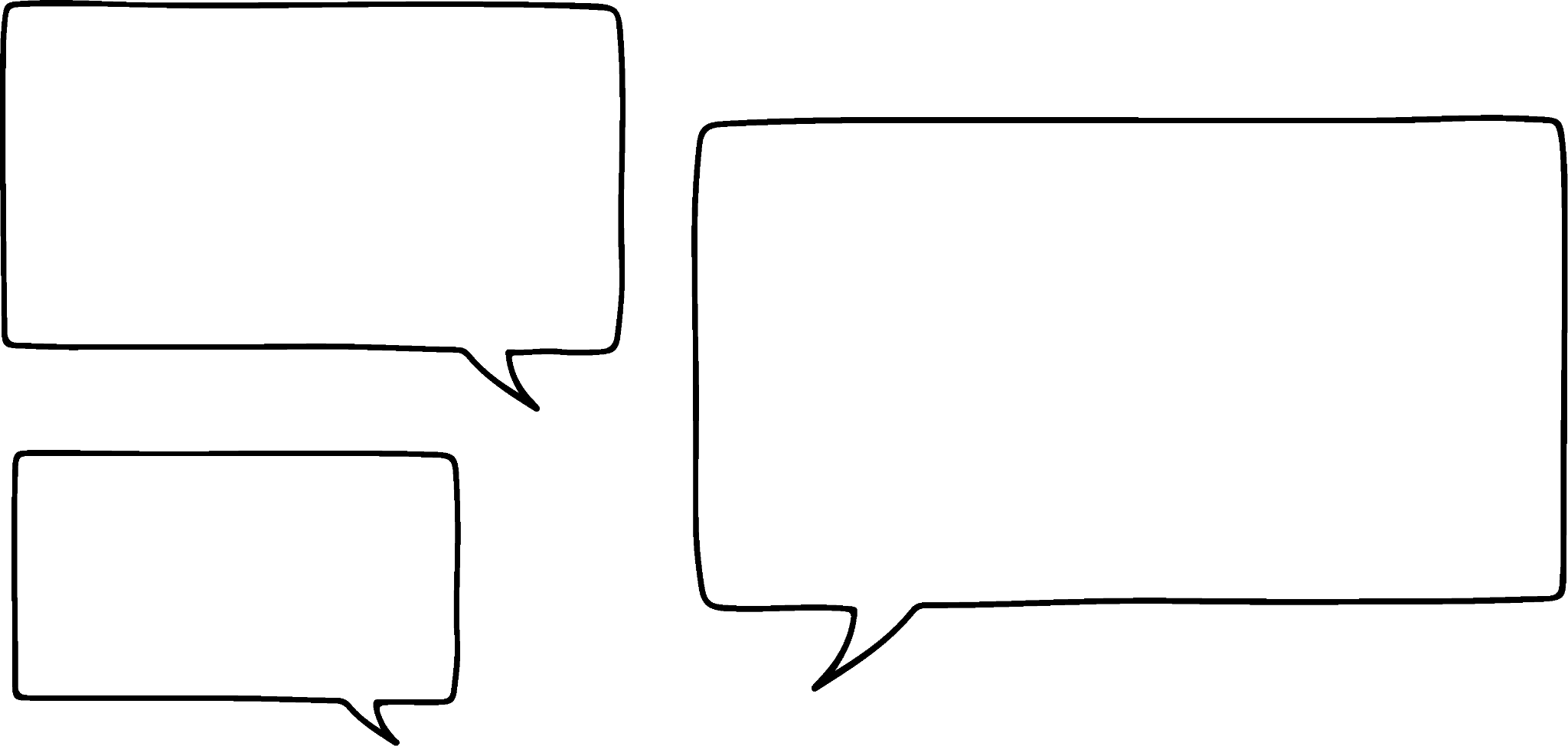 Yes, there will be more possible outcomes in the sample space too.
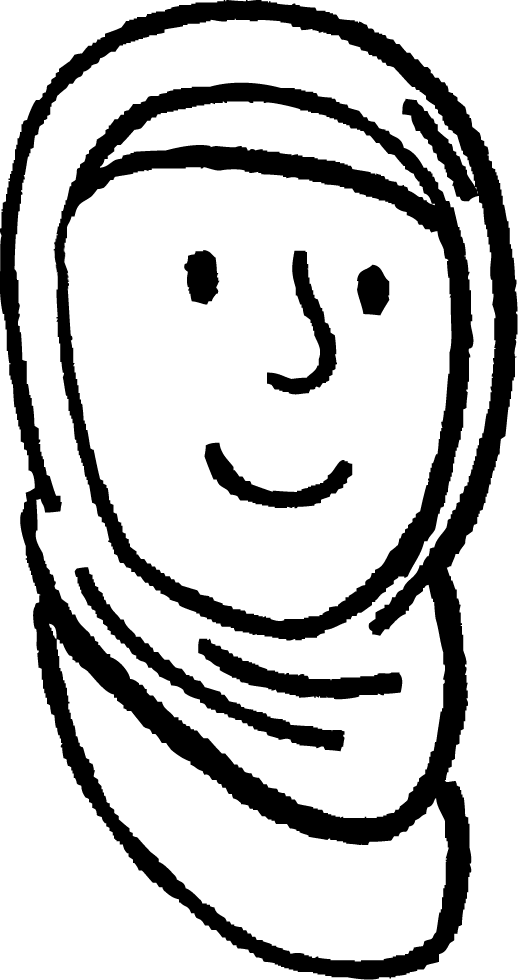 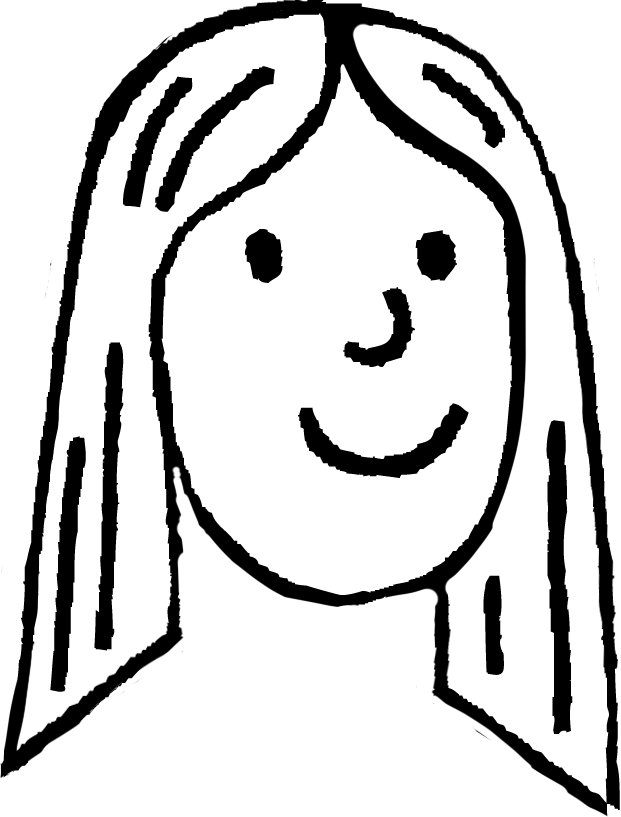 Aisha
Laura
WHITEBOARDS:
When spun twice, which of the following spinners do not have a sample space of: 
	     {win/win,  lose/lose,  win/lose,  lose/win}?
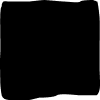 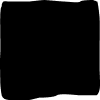 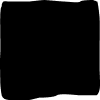 a
b
c
draw
win
Each spin has three possible outcomes rather than two.
win
win
win
lose
win
lose
lose
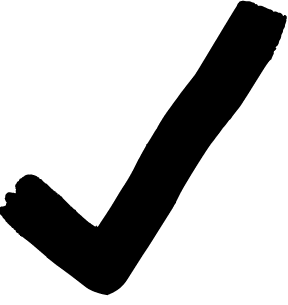 WHITEBOARDS:
Spinner A and Spinner B are both spun:
D
A
C
B
spinner A
spinner B
B
A
List all the possible outcomes:
BA, BB, BC, BD, AA, AB, AC, AD
WHITEBOARDS:
Two spinners are going to be spun. 
The possible outcomes are {A1, A2, A3, B1, B2, B3, C1, C2, C3}.
Complete the spinners.
WHITEBOARDS:
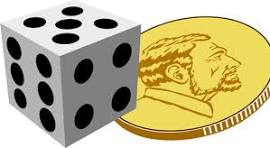 A fair dice is rolled and a coin flipped. 
List all the possible outcomes
T, 1
H, 1
T, 2
H, 2
H, 3
T, 3
H, 4
T, 4
H, 5
T, 5
T, 6
H, 6
WHITEBOARDS:
A set menu at a restaurant costs £15. 
You can choose one main meal & one dessert.

List all the different choices for the set menu.
(Use letters instead of the full words.)
L
T
P
T
C
T
L
I
P
I
C
I
L
M
P
M
C
M
= 9 choices in total.
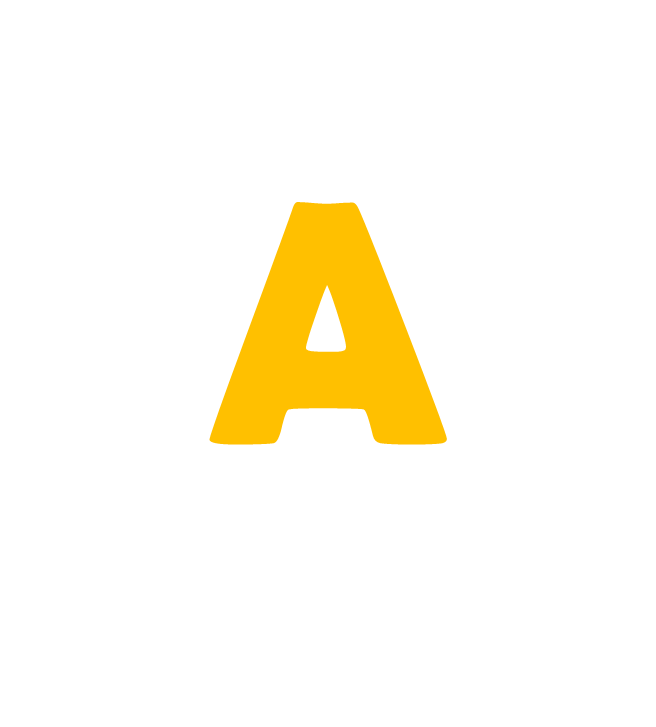 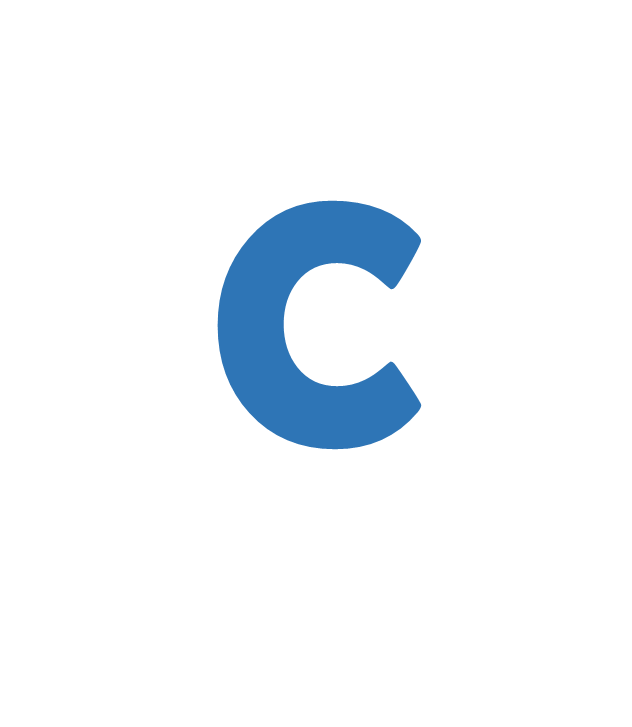 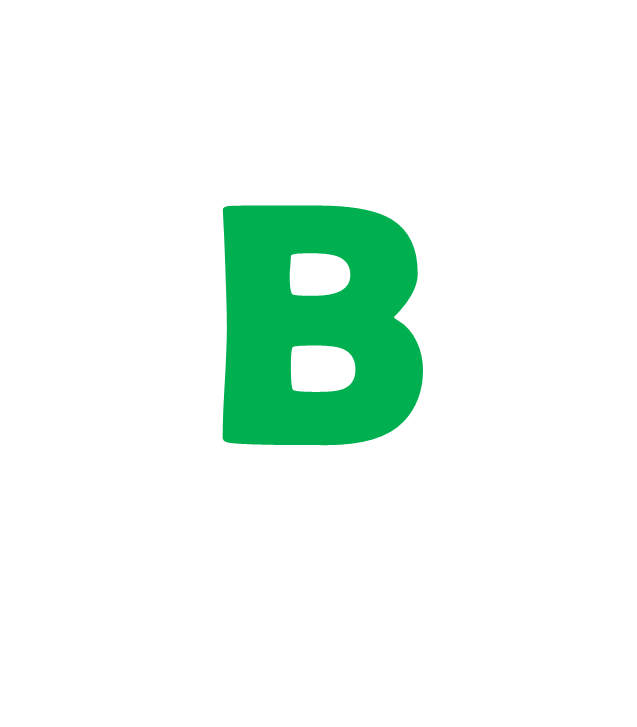 These 3 cards all have a 
letter on them.
At a clothes store you can
design your own jacket.

 Size:
	Small, Medium, Large

 Outside Colour:
	Red, Yellow, Green

 Inside Colour:
	Black, Yellow
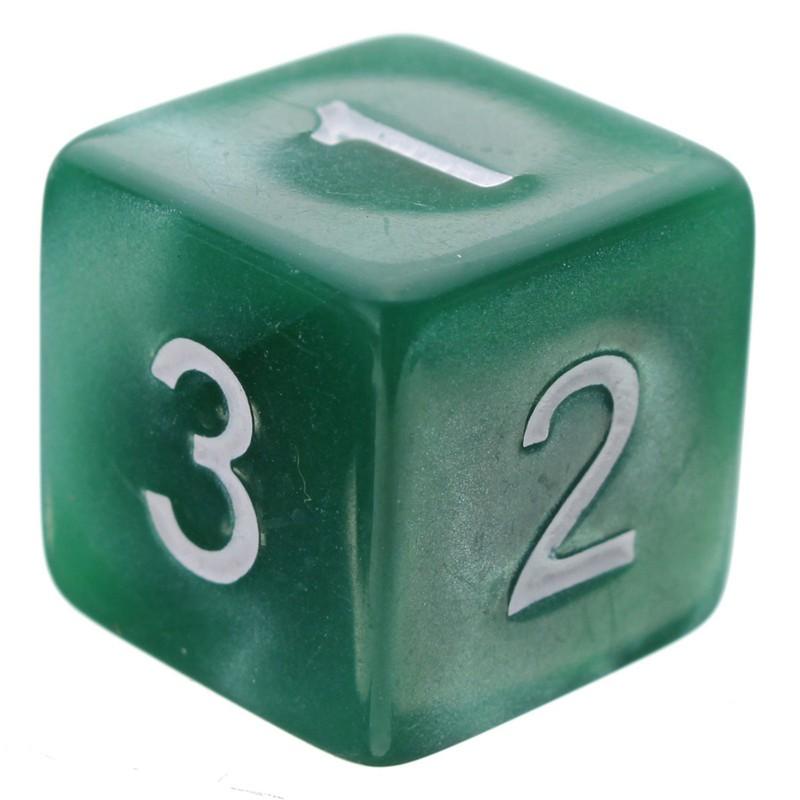 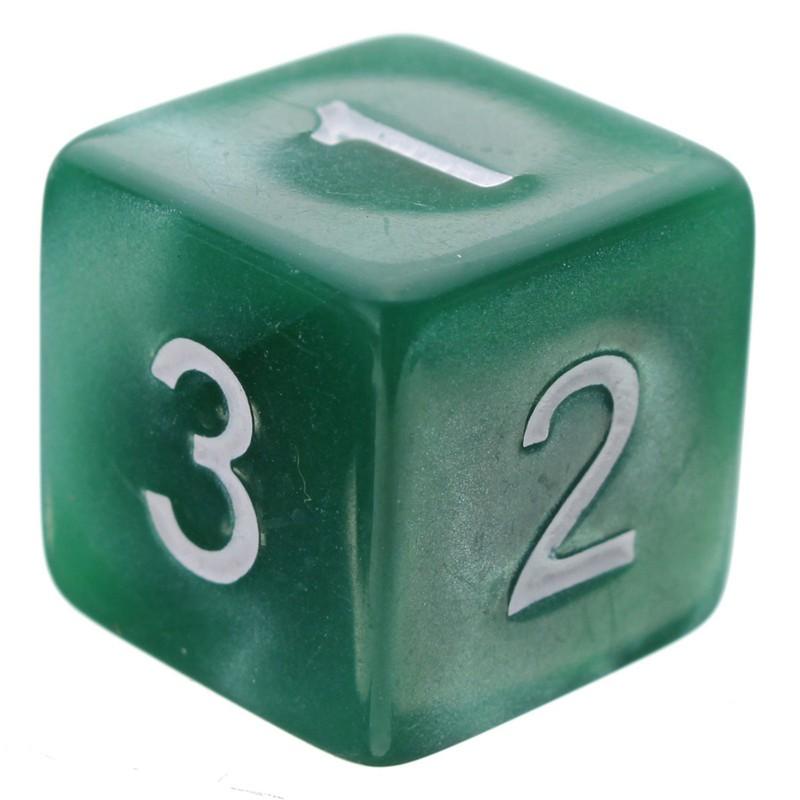 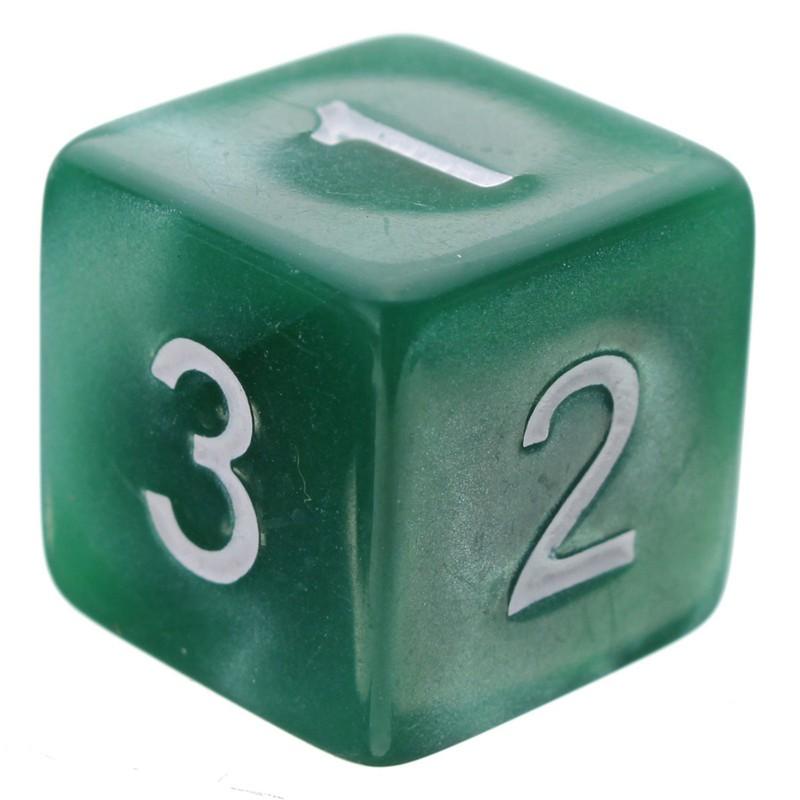 1)
3 fair 6-sided dice are rolled
and their scores are added.
E
A
T
List all the ways we can
score less than 5.
How many different
ways can the cards be
ordered?
1)
Your Turn:
Complete the Worksheet
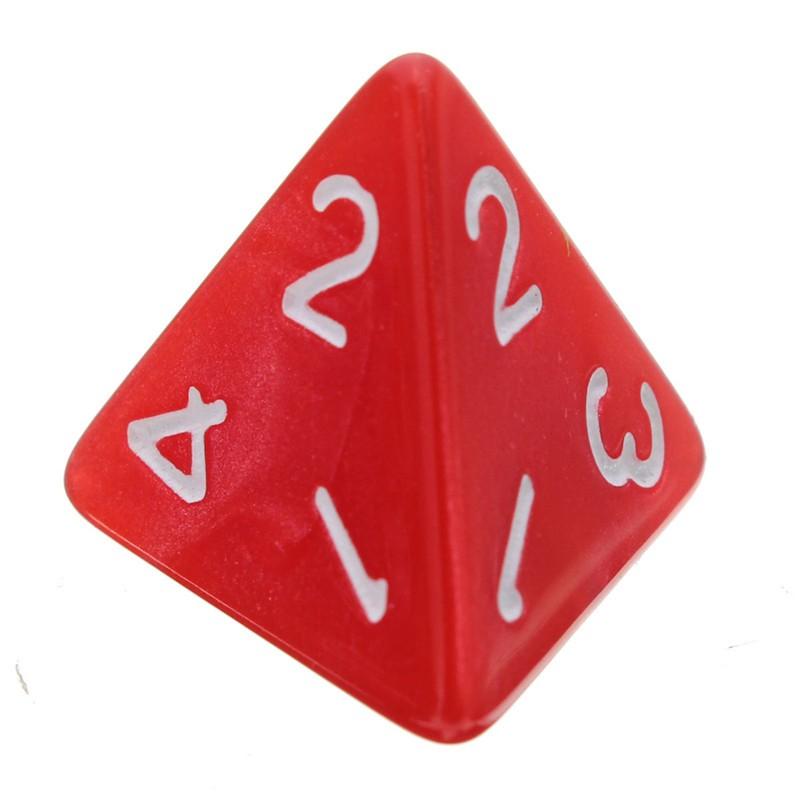 2)
A fair 4-sided dice is
rolled twice & the
scores are multiplied.

What is the probability we
score more than 7?
Use a code to list all the
possible types of jackets
you can buy.
If the cards are
randomly ordered,
what is the probability
they spell TEA?
2)
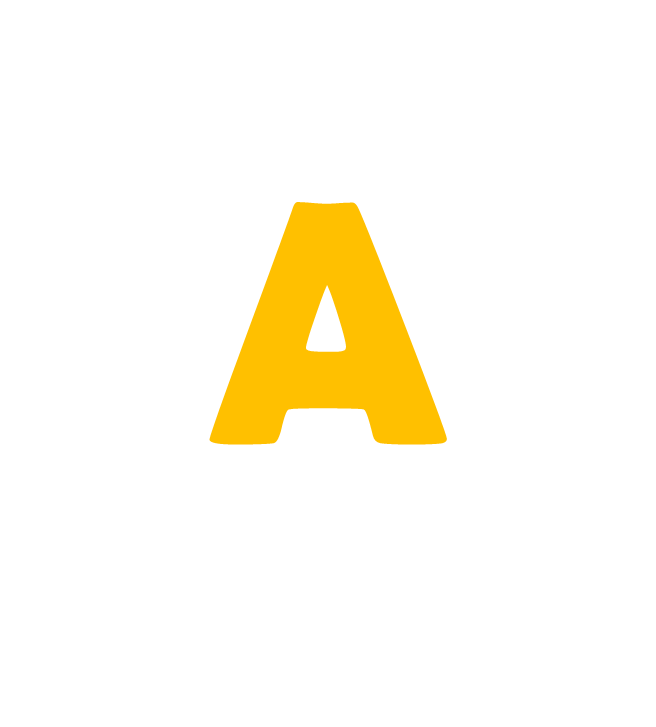 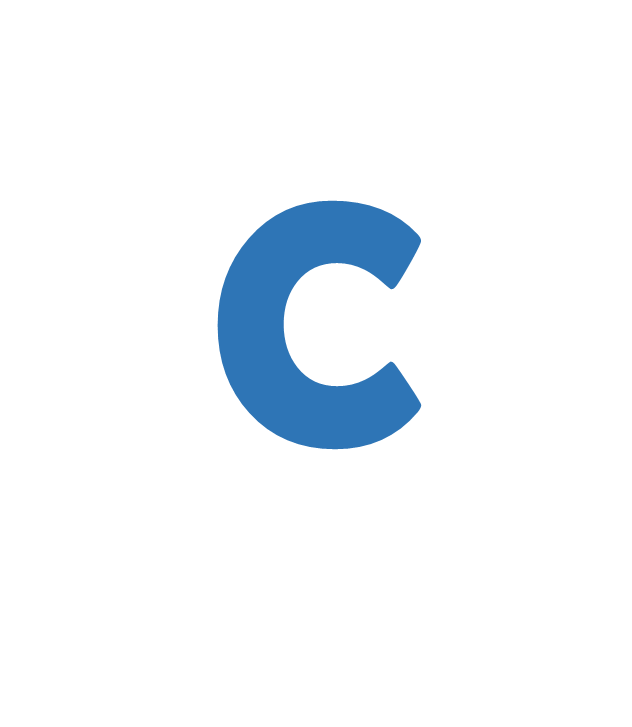 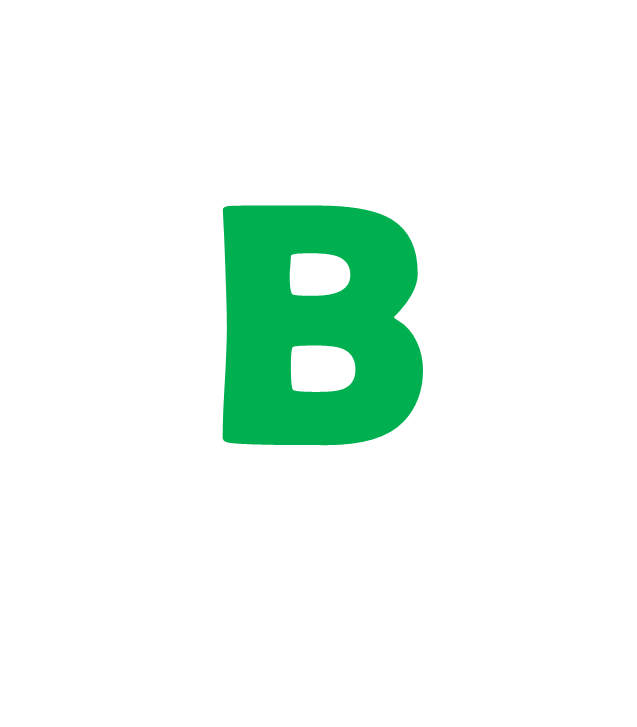 These 3 cards all have a 
letter on them.
At a clothes store you can
design your own jacket.

 Size:
	Small, Medium, Large

 Outside Colour:
	Red, Yellow, Green

 Inside Colour:
	Black, Yellow
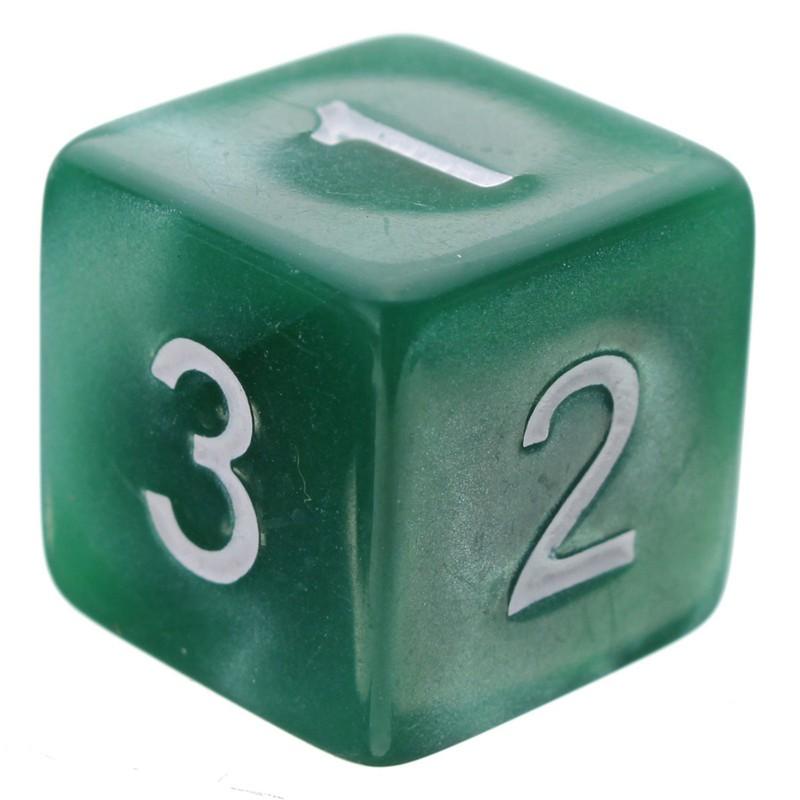 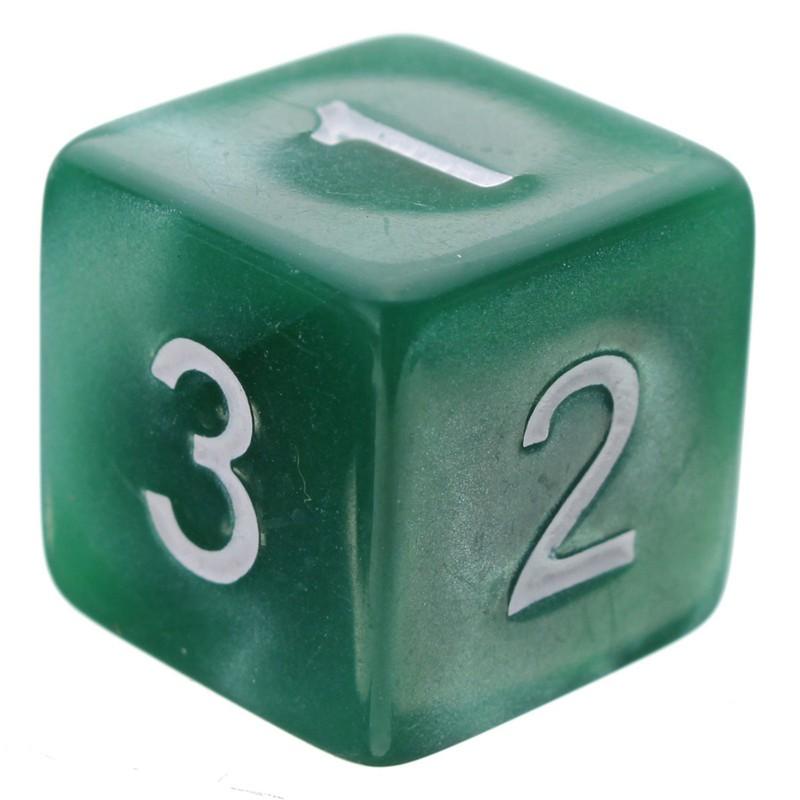 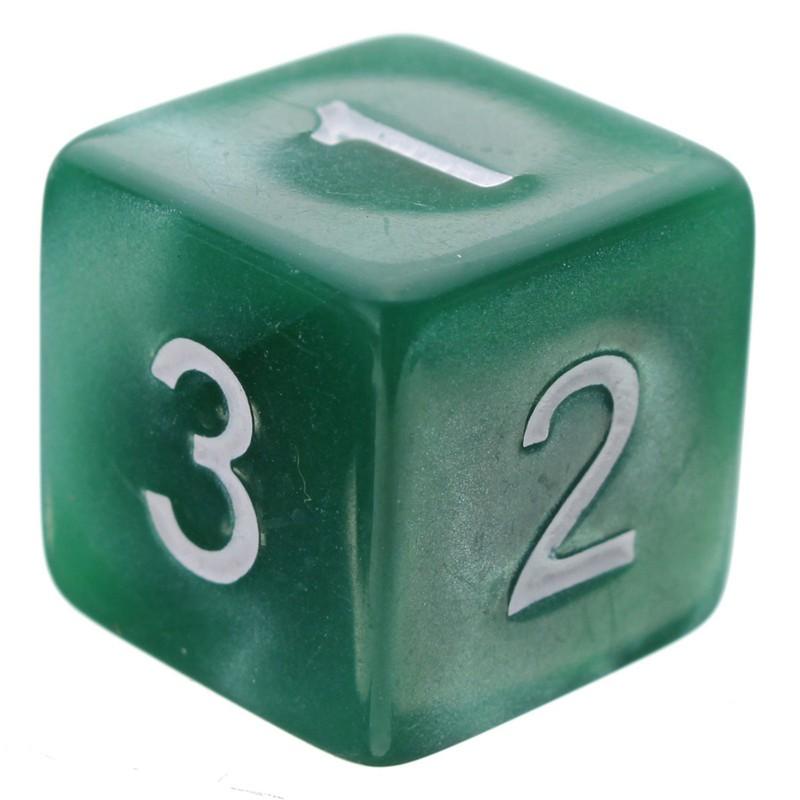 1)
3 fair 6-sided dice are rolled
and their scores are added.
E
A
T
List all the ways we can
score less than 5.
How many different
ways can the cards be
ordered?
1)
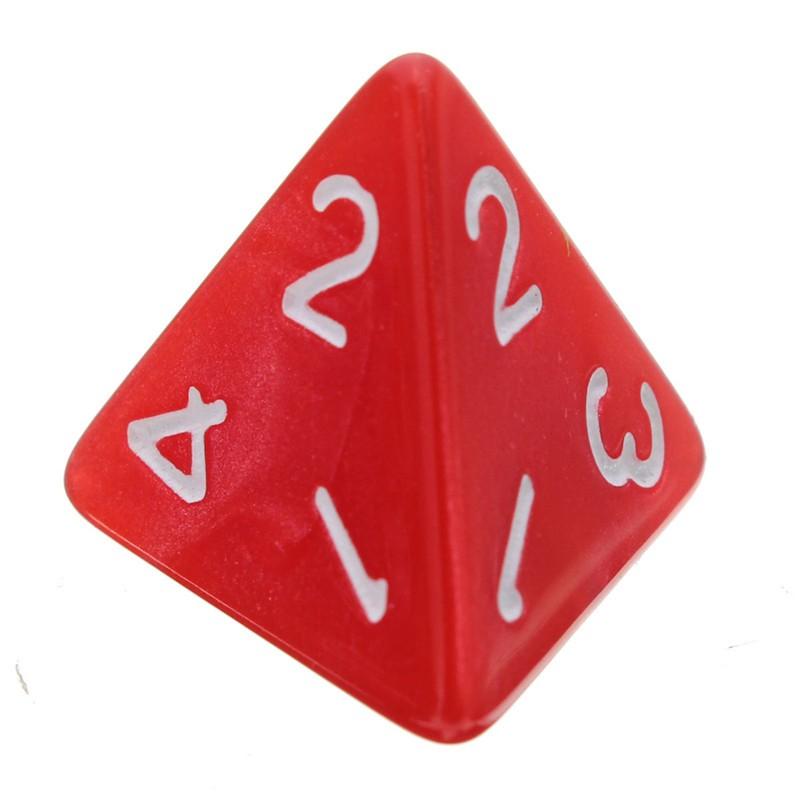 2)
A fair 4-sided dice is
rolled twice & the
scores are multiplied.

What is the probability we
score more than 7?
Use a code to list all the
possible types of jackets
you can buy.
If the cards are
randomly ordered,
what is the probability
they spell TEA?
2)
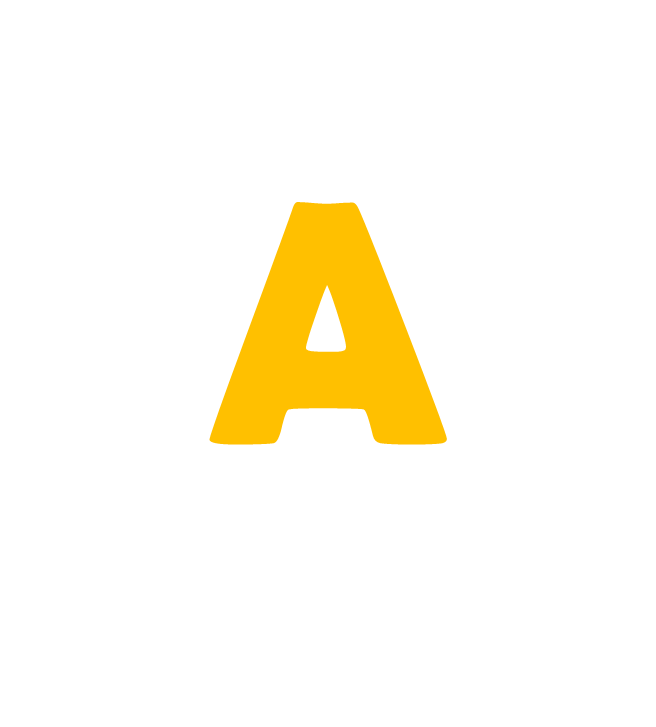 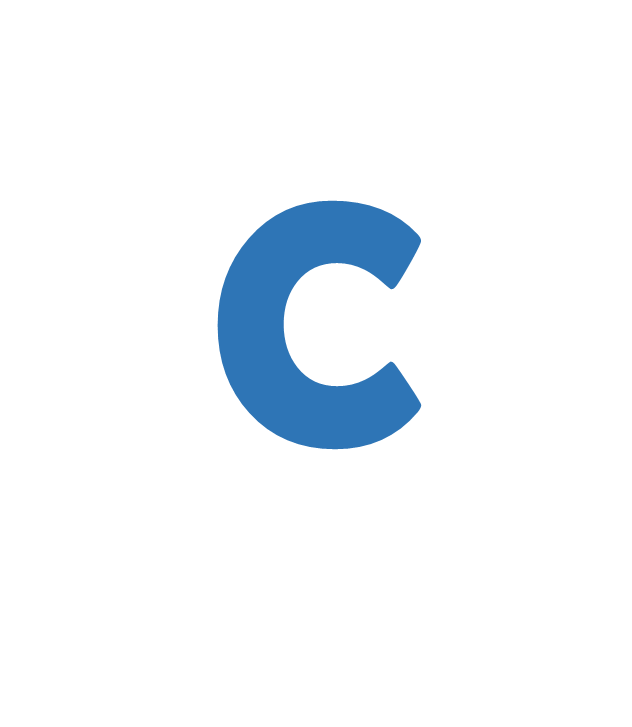 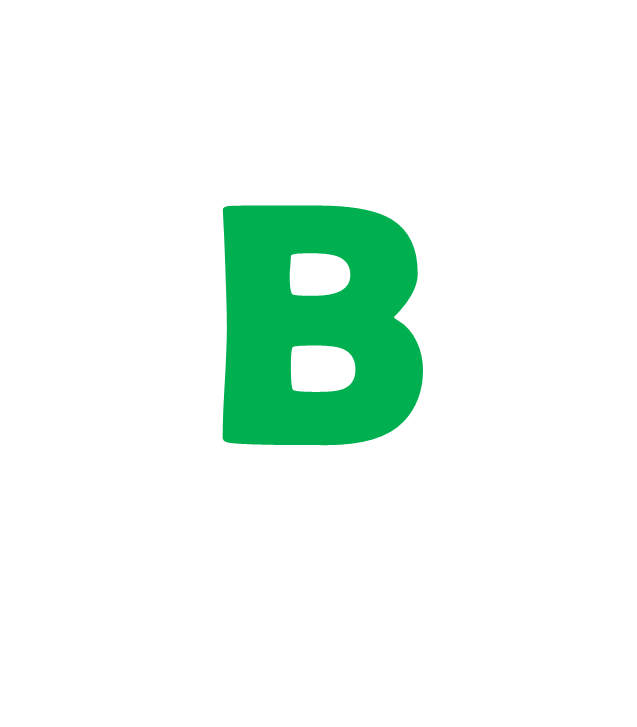 These 3 cards all have a 
letter on them.
At a clothes store you can
design your own jacket.

 Size:
	Small, Medium, Large

 Outside Colour:
	Red, Yellow, Green

 Inside Colour:
	Black, Yellow
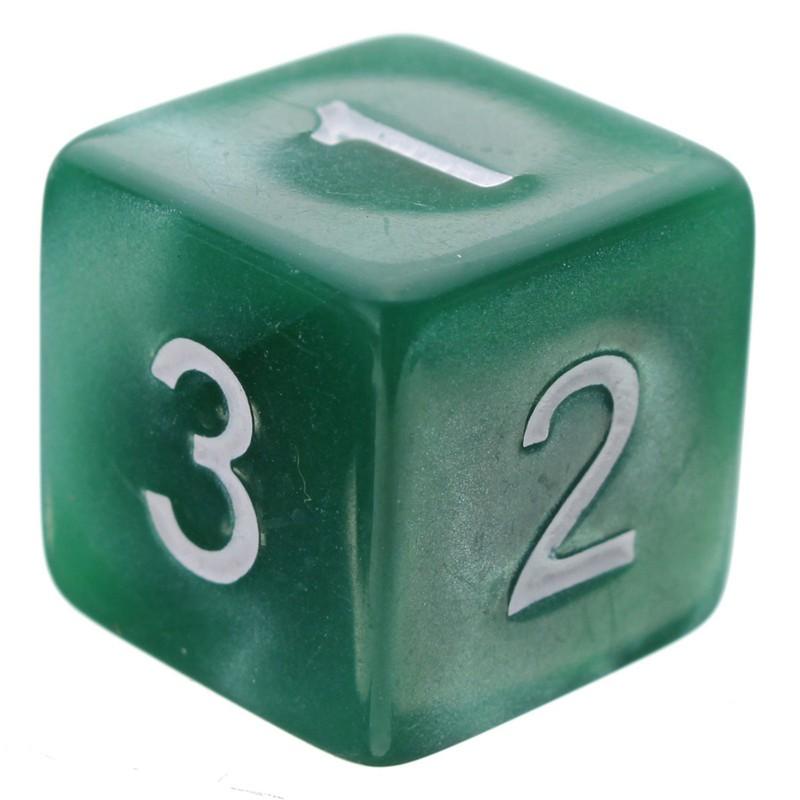 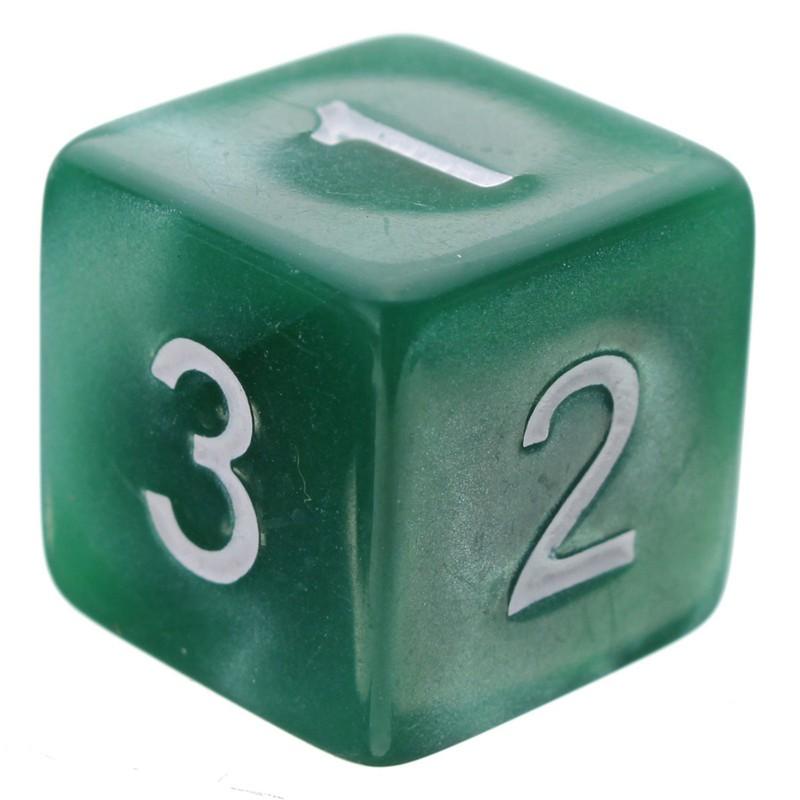 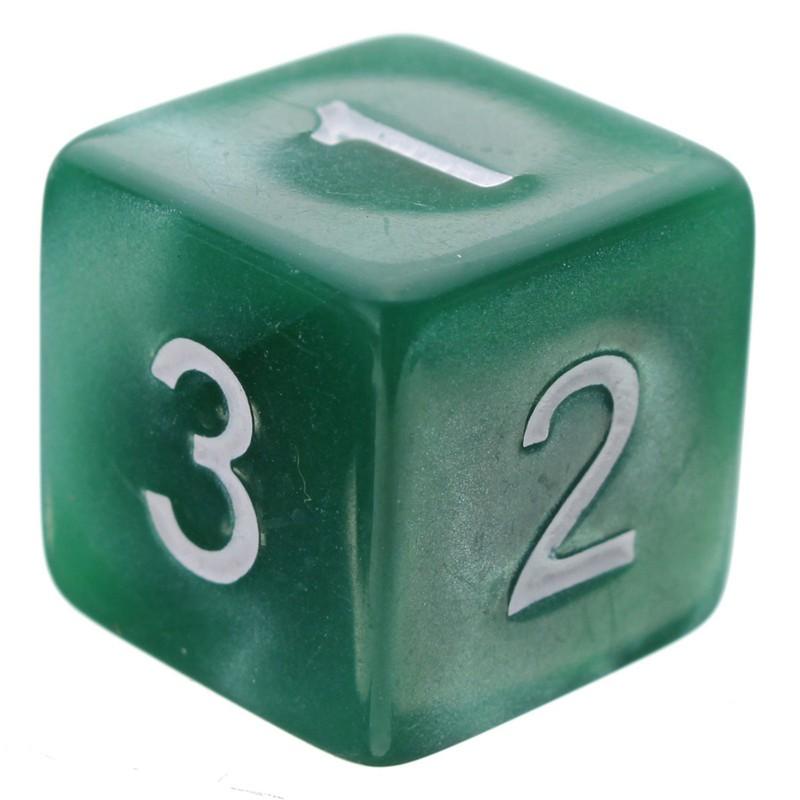 1)
3 fair 6-sided dice are rolled
and their scores are added.
E
A
T
List all the ways we can
score less than 5.
How many different
ways can the cards be
ordered?
1)
1,1,1        	1,1,2   
1,2,1       		2,1,1
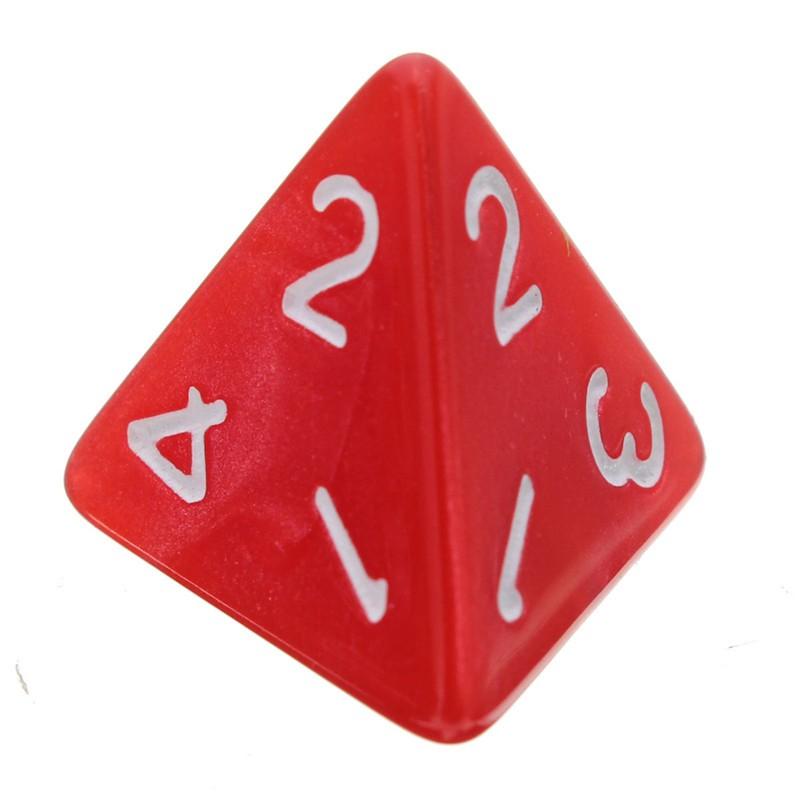 6
2)
EAT
ETA
ATE
AET
TEA
TAE
A fair 4-sided dice is
rolled twice & the
scores are multiplied.

What is the probability we
score more than 7?
Use a code to list all the
possible types of jackets
you can buy.
18
If the cards are
randomly ordered,
what is the probability
they spell TEA?
2)
SRB
SRY
SYB
SYY
SGB
SGY
MRB
MRY
MYB
MYY
MGB
MGY
LRB
LRY
LYB
LYY
LGB
LGY
Pete’s Perfect 
Veggie Pizza!
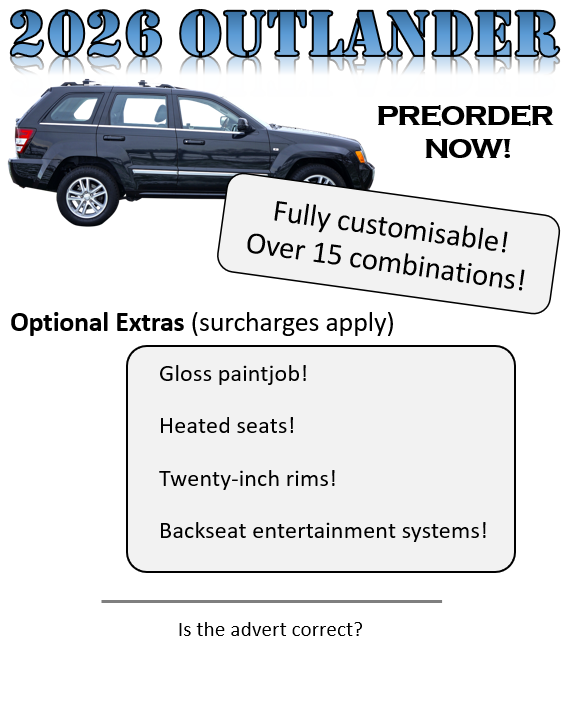 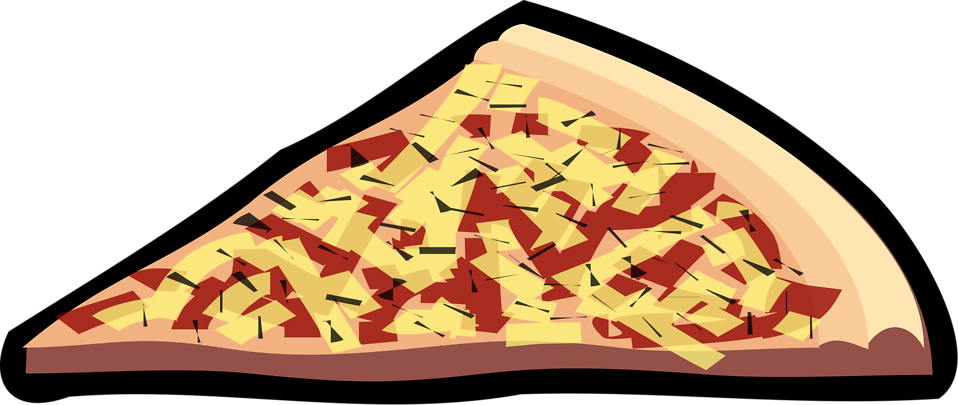 Over 15 different types of pizza!
Only £8.99 for a 
double-topping* medium pizza!!
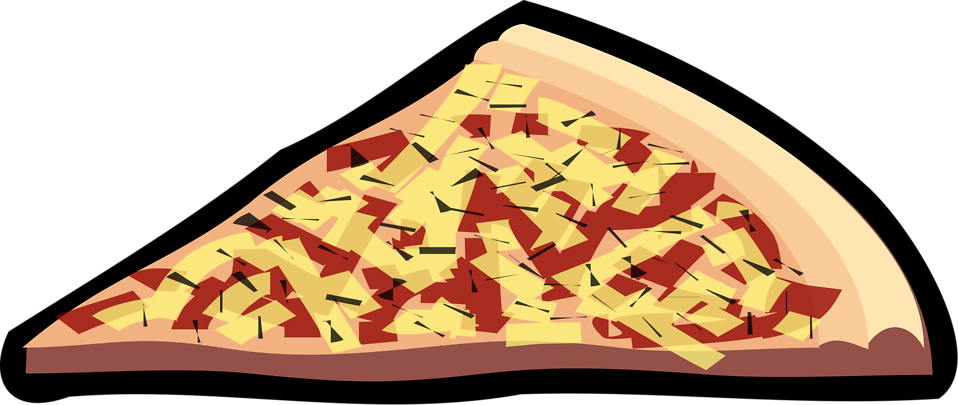 *Choose two different toppings
Is the advert correct?
Pete’s Perfect 
Veggie Pizza!
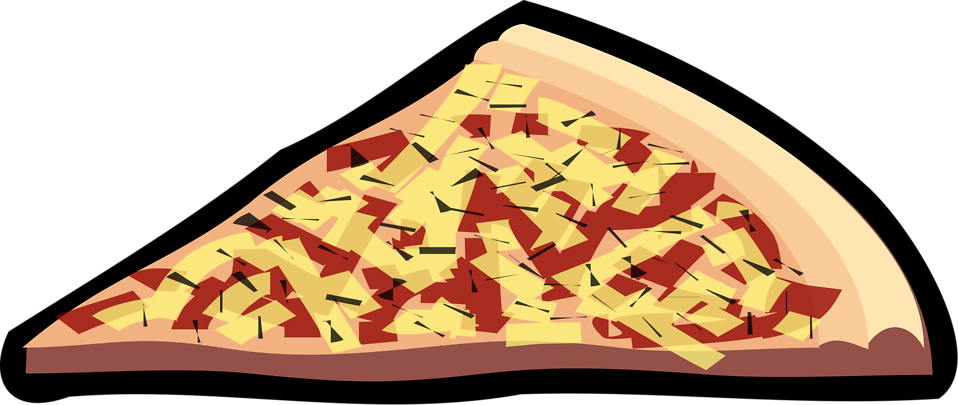 Is the advert correct?
Over 15 different types of pizza!
MP
ME
MS
MF
MO
PE
PS
PF
PO
ES
EF
EO
SF
SO
FO
Only £8.99 for a 
double-topping* medium pizza!!
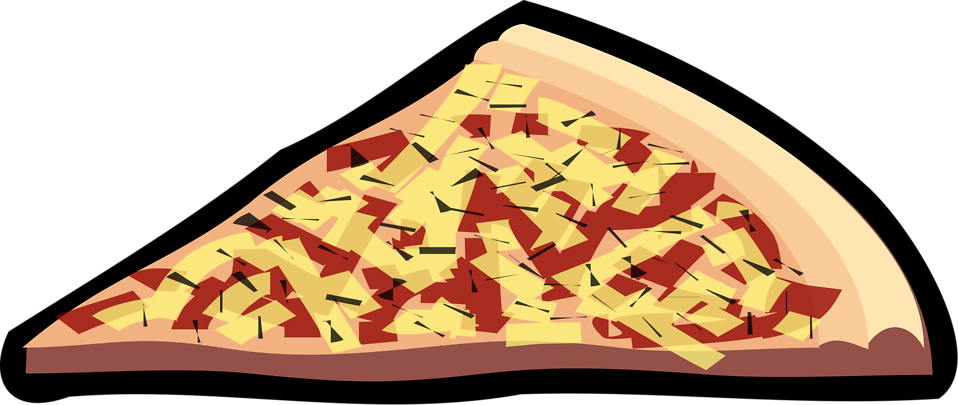 Exactly 15, not “over 15”
How does it change if we can choose 
the same topping twice?
*Choose two different toppings
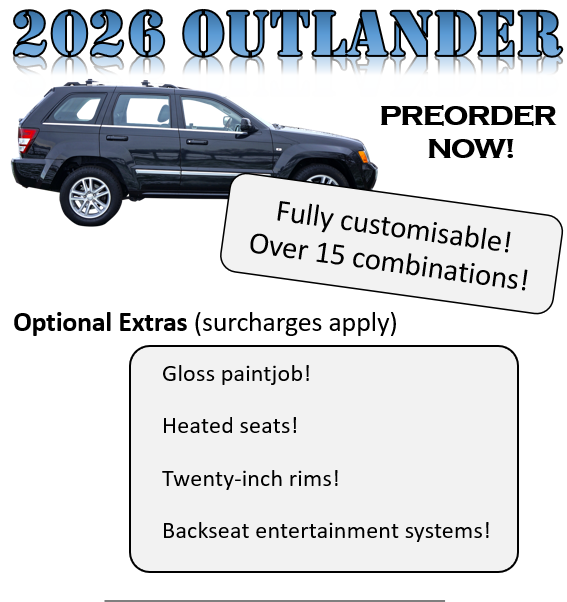 Is the advert correct?
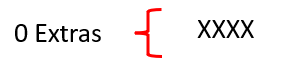 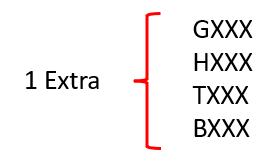 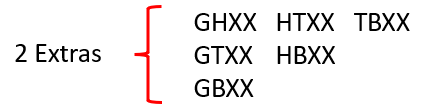 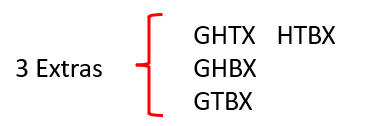 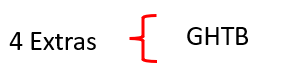 Yes, 16 combinations.
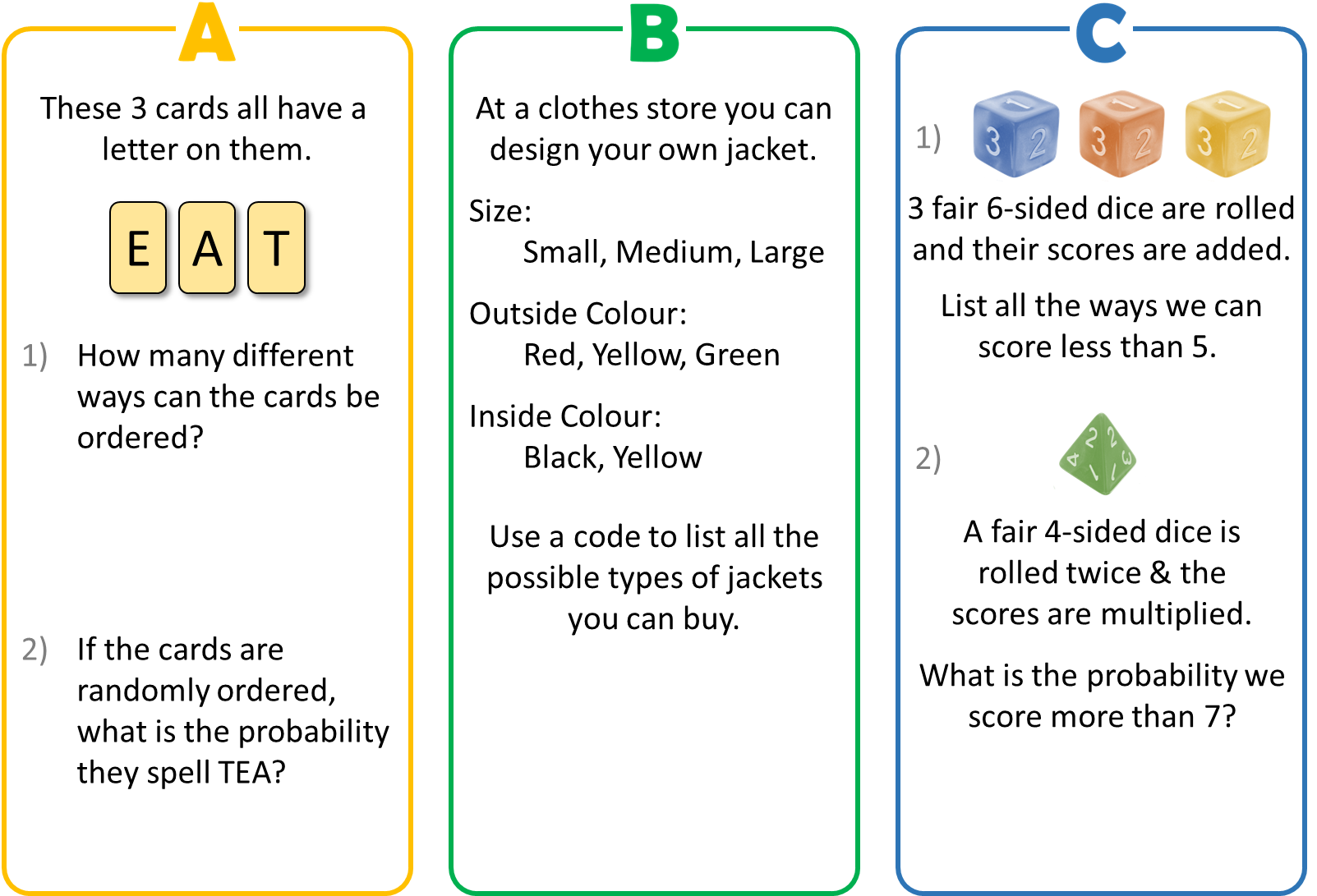 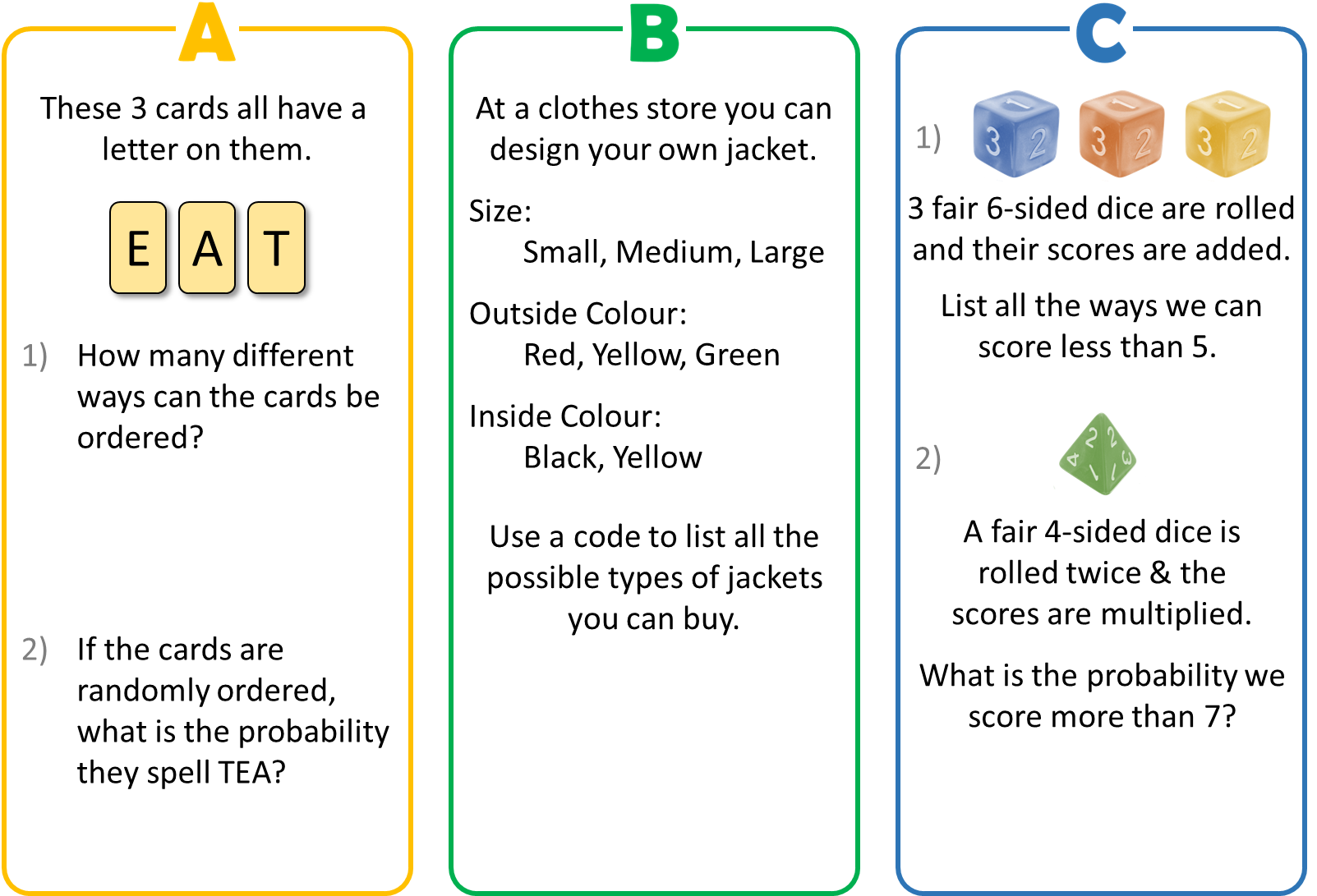 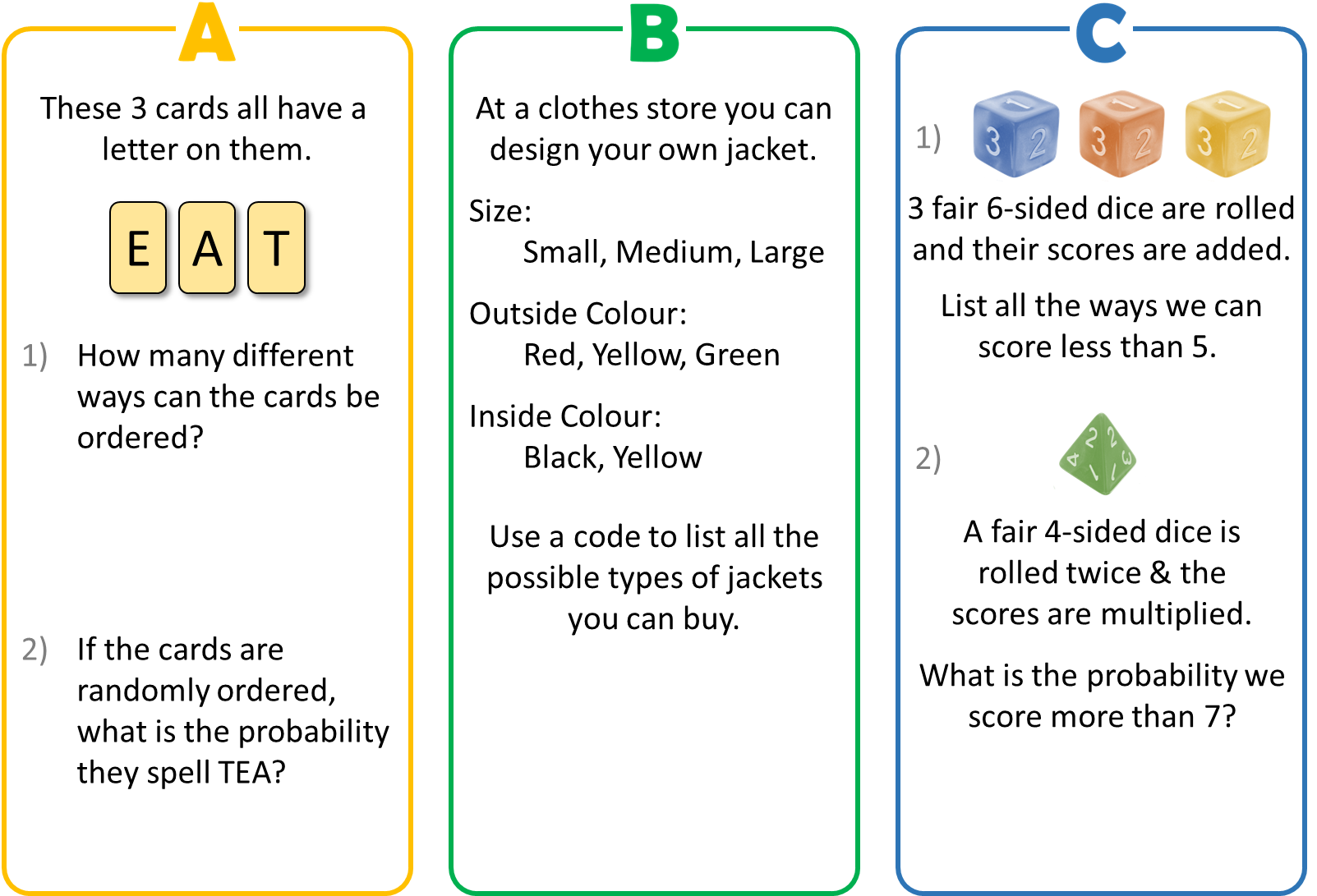 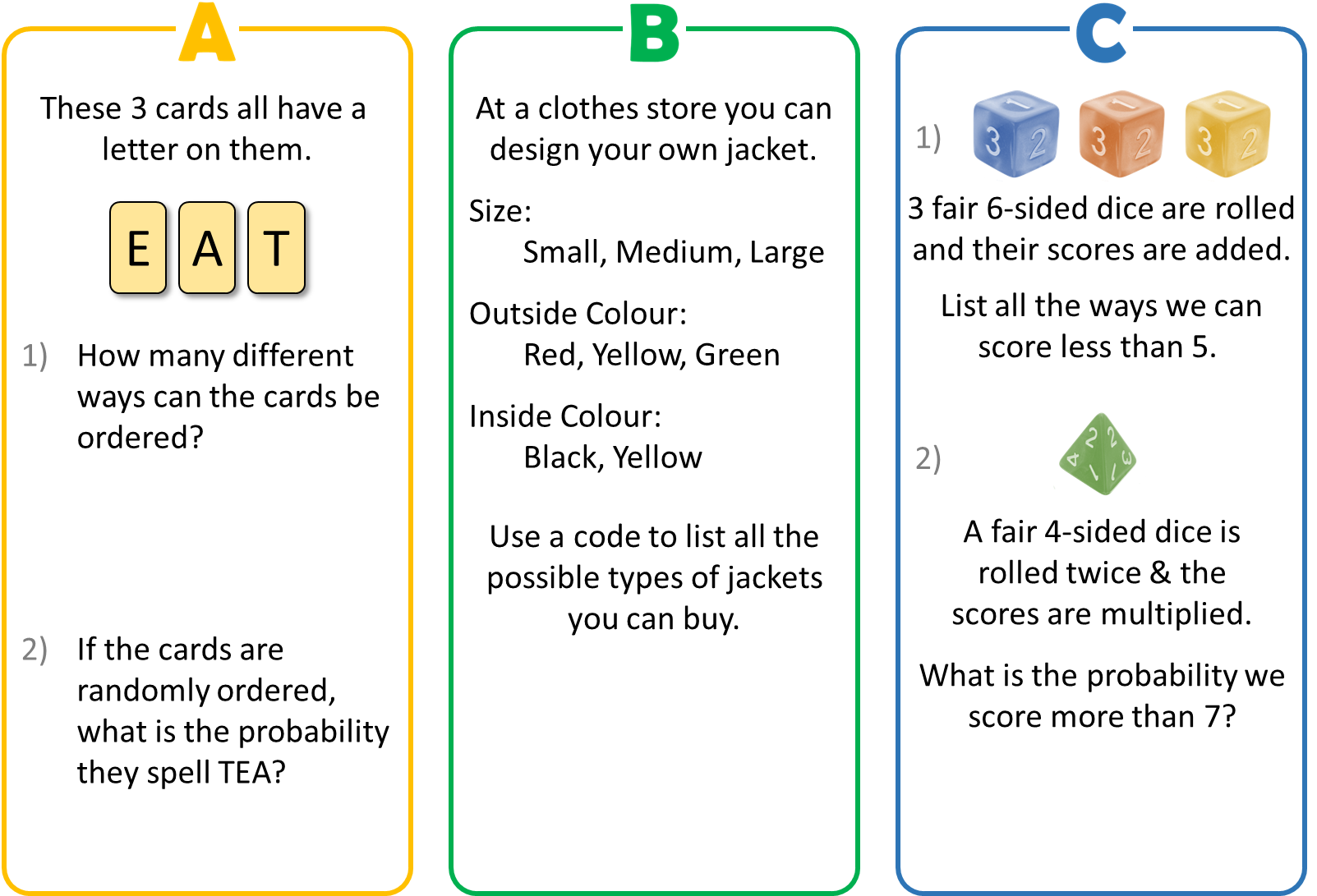 Systematic listing
1) A fair six-sided dice and the spinner shown are to be rolled and spun simultaneously. 
a) List the possible outcomes systematically




b) How many possible outcomes are there?
C
A
B
{1A, 1B, 1C, 2A, 2B, 2C, 3A, 3B, 3C, 4A, 4B, 4C, 5A, 5B, 5C, 6A, 6B, 6C}
or {A1, A2, A3, A4, A5, A6, B1, B2, B3, B4, B5, B6, C1, C2, C3, C4, C5, C6}
18. 6 different outcomes from the dice and 3 different outcomes from the spinner
Systematic listing
2) A fair coin and a fair six-sided dice are flipped and rolled simultaneously.
a) List the possible outcomes systematically


b) How many possible outcomes are there?
{1H, 1T, 2H, 2T, 3H, 3T, 4H, 4T, 5H, 5T, 6H, 6T}
or {H1, H2, H3, H4, H5, H6, T1, T2, T3, T4, T5, T6}
12: 6 different outcomes from the dice and 2 different outcomes from the coin
3) Two spinners are going to be spun. 
The possible outcomes are {A1, A2, A3, B1, B2, B3, C1, C2, C3}.
Complete the spinners.
e.g.
1
2
A
C
Either 1, 2 or 3
3
B
Here are the menus from 2 different restaurants.
Customers can choose one main meal & one dessert.
List all the meals you can have at each restaurant.
What is the connection between the options & the total number of choices?
How many different ways
 can you arrange the letters AB?
How many different ways
 can you arrange the letters ABCD?
How many different ways
 can you arrange the letters ABC?
How can you approach this systematically?
Do you notice a pattern?
If we were to spin this spinner twice, what are the possible outcomes?
win, win
lose, lose 
lose, win
win, lose
The spinner has the same outcomes, but the probability of the outcomes has changed.
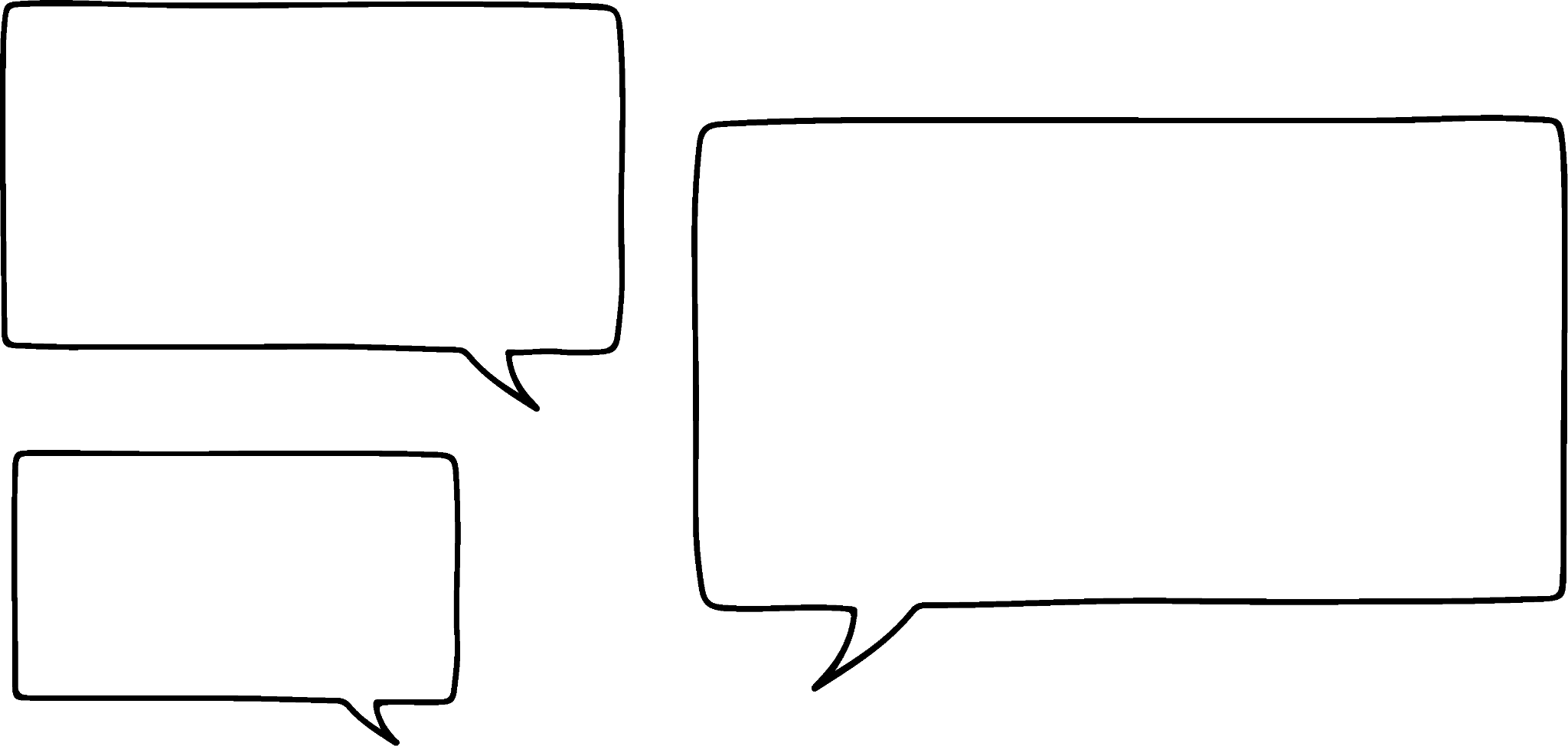 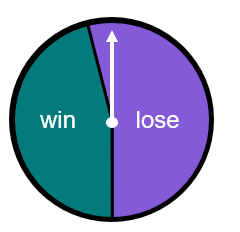 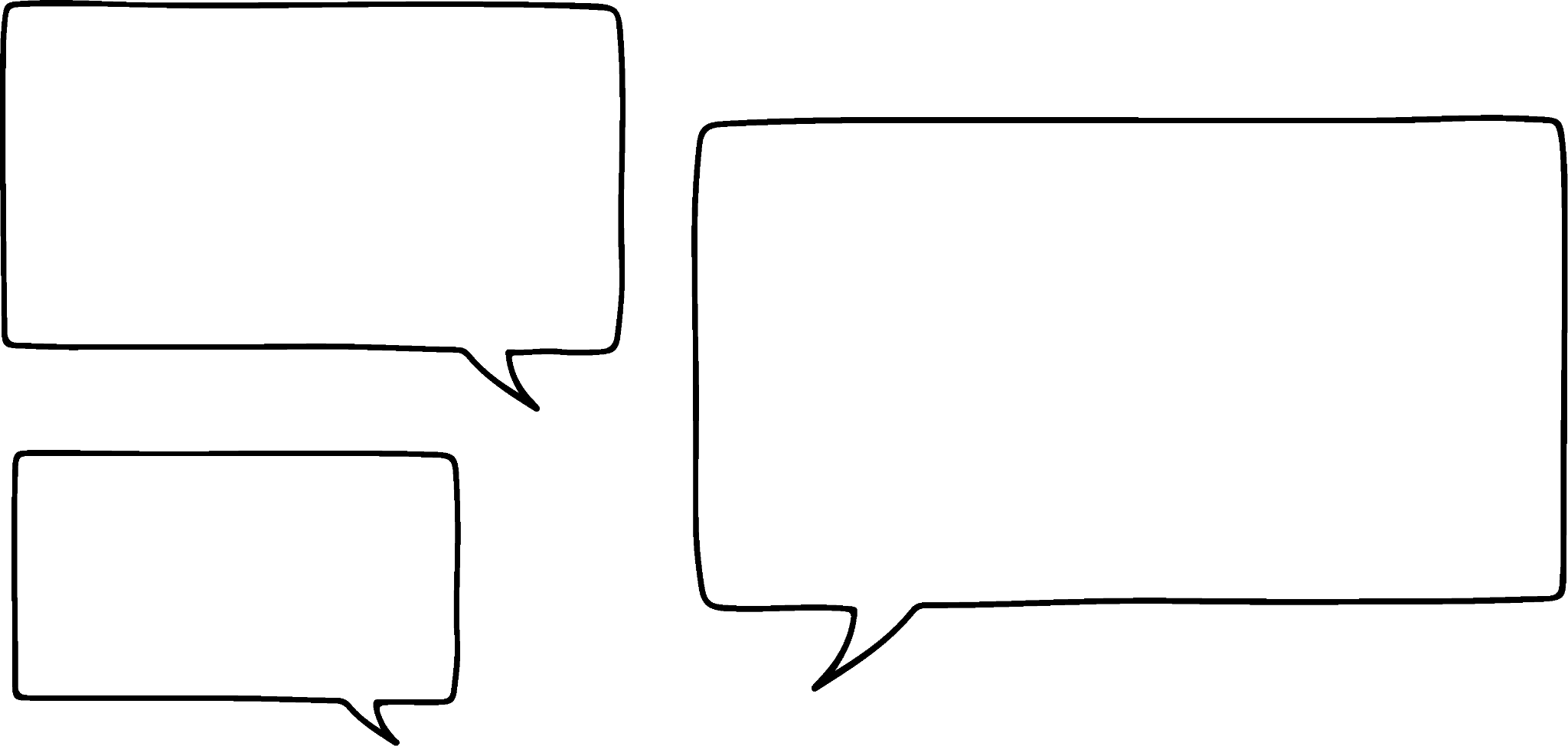 The spinner is  different,
 So why are the outcomes the same?
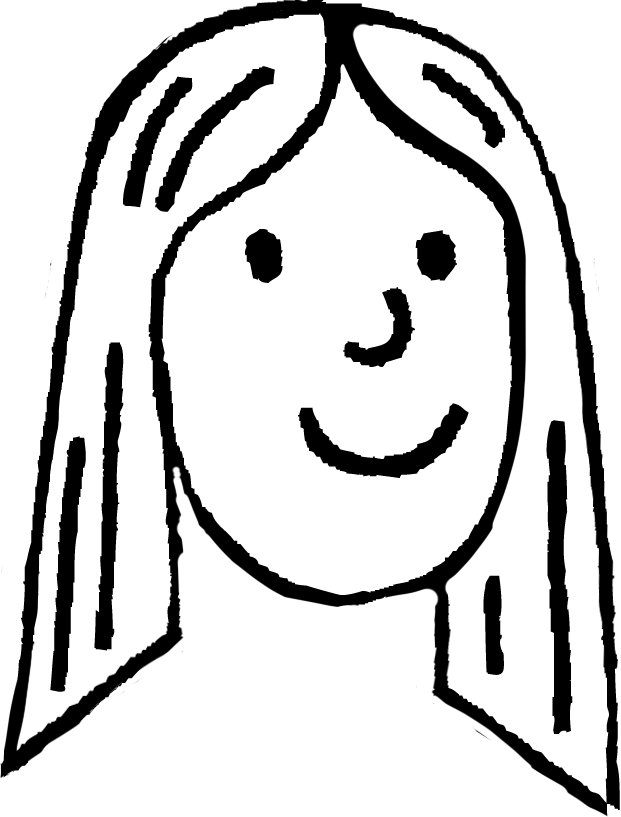 Laura
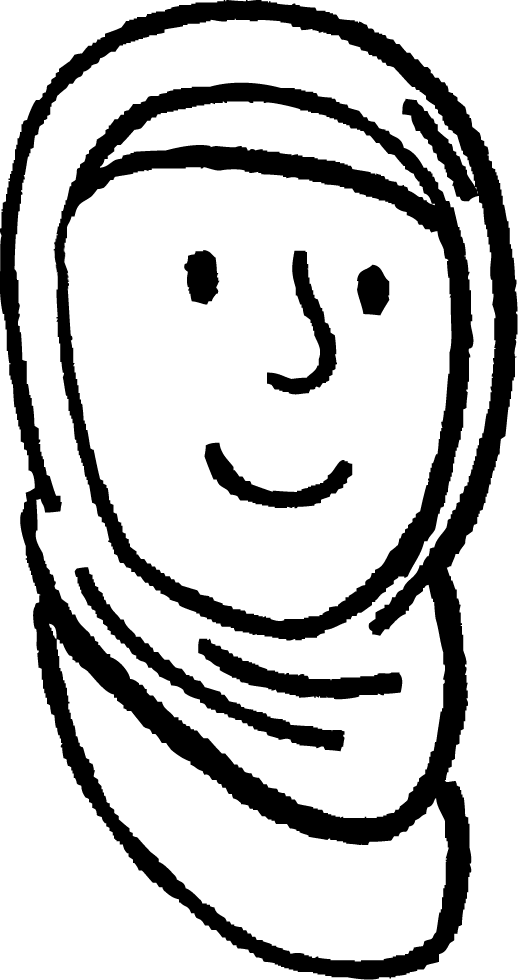 Aisha
Laura
WHITEBOARDS:
This spinner is spun twice.
List all the possible outcomes.
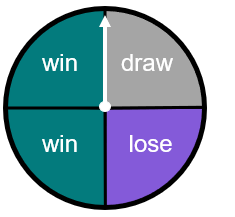 Let win be W, lose be L and draw be D.
{WW, LL, DD, WD, LW, DL, WL, DW, LD}
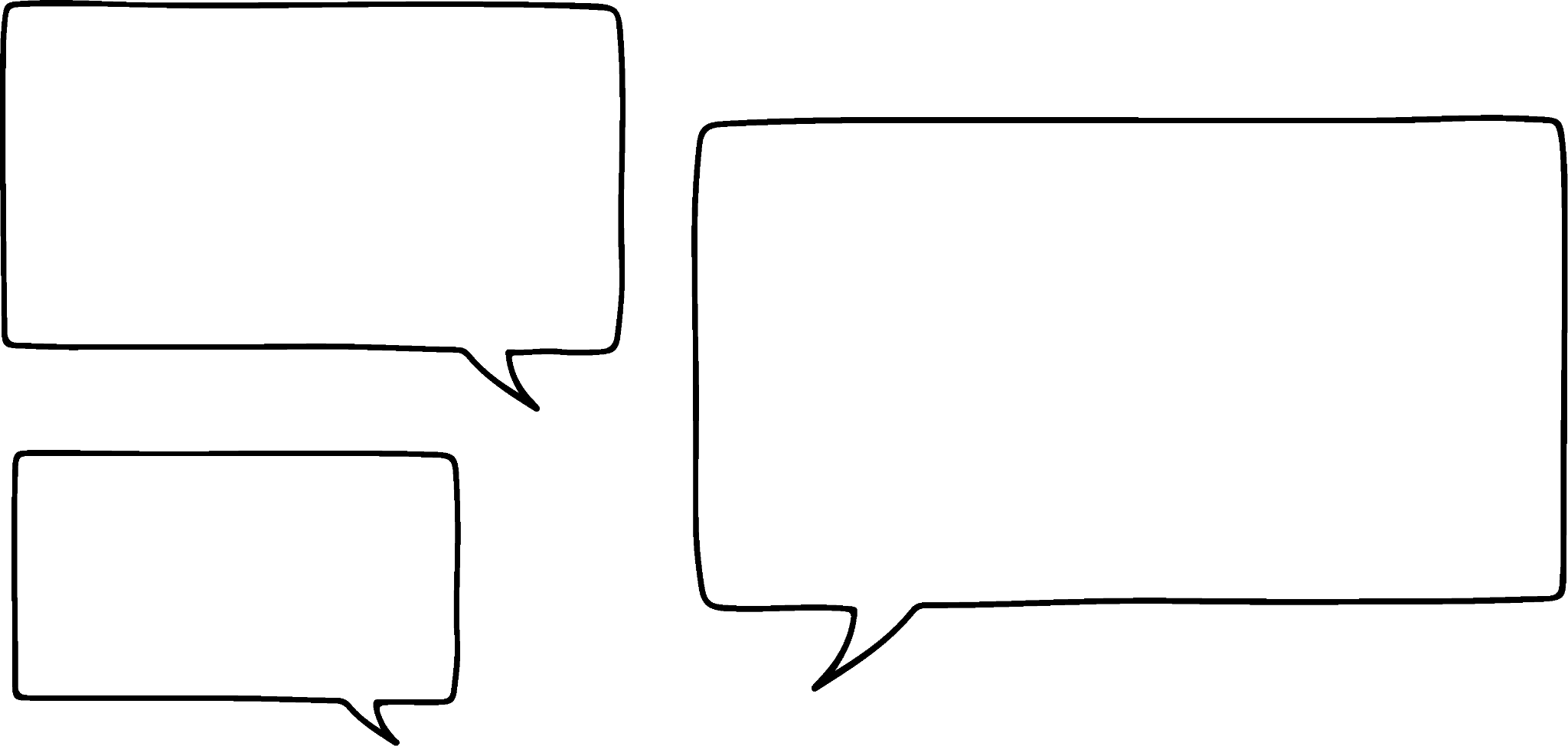 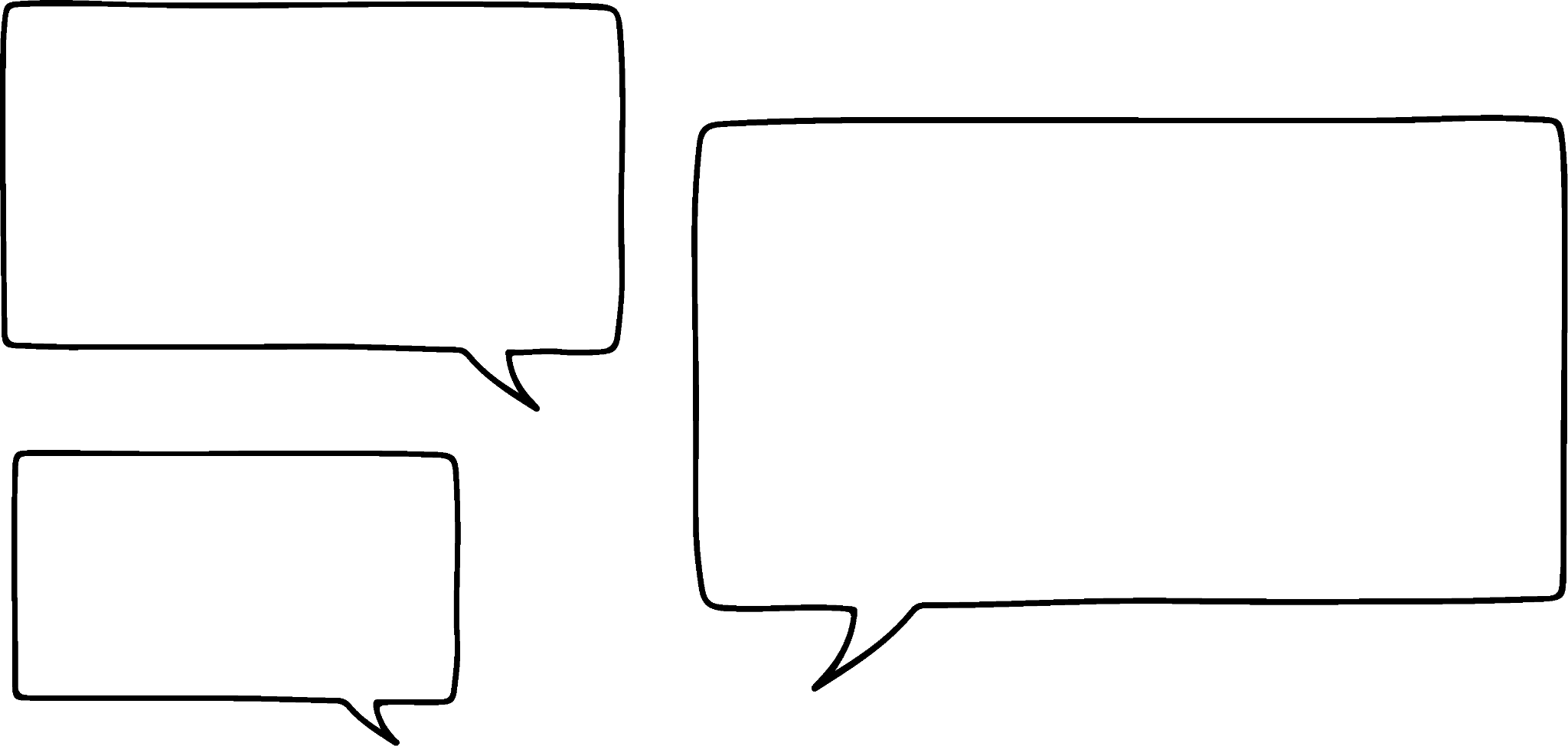 Does it matter that there are two ‘win’ sectors of the spinner?
Not for the possible outcomes, but it just means that outcomes with ‘win’ are more likely to be landed on.
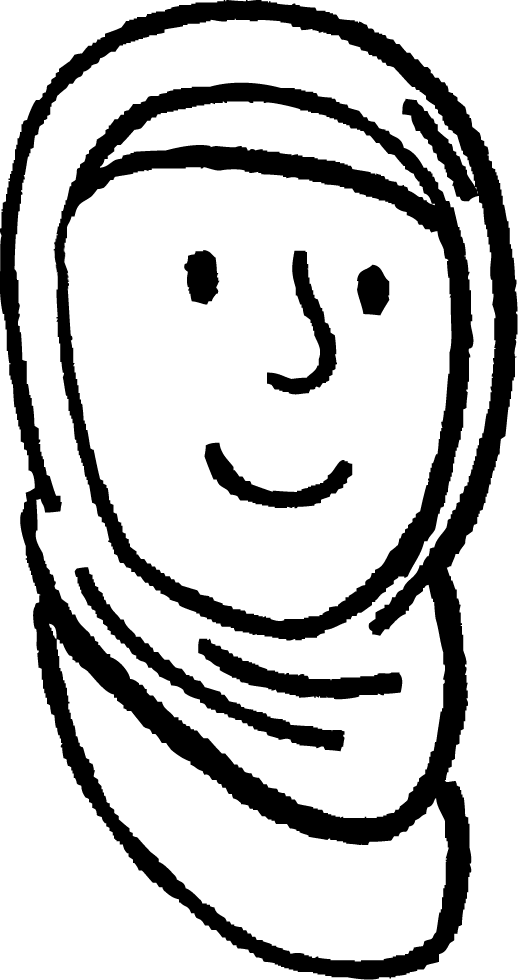 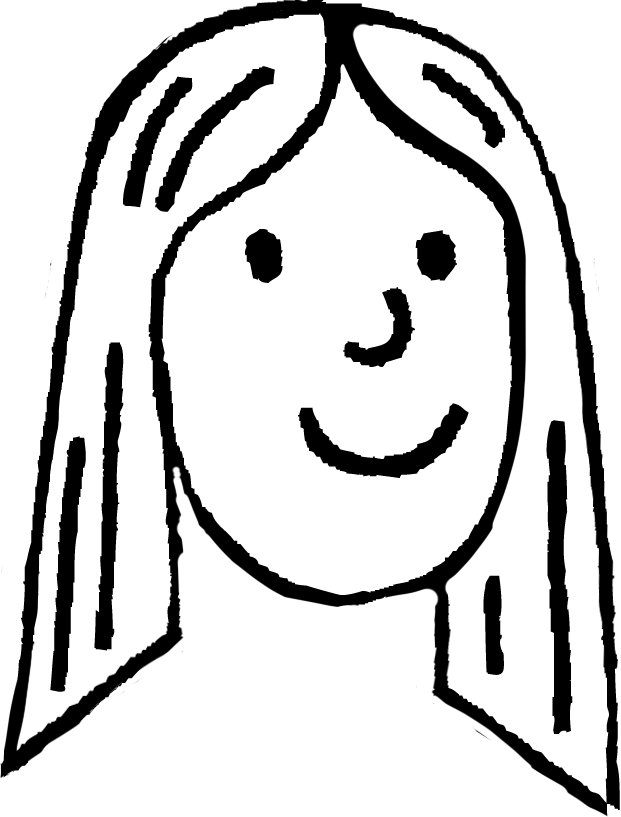 Aisha
Laura